МИНИСТЕРСТВО ОБРАЗОВАНИЯ РЕСПУБЛИКИ МОРДОВИЯ 
МУДО  «Центр детского творчества№2» г. о. Саранск   
ПОРТФОЛИО ПЕДАГОГА ДОПОЛНИТЕЛЬНОГО ОБРАЗОВАНИЯ Курамшевой Анны Сергеевны
Дата рождения: 12.09.1991 г.Профессиональное образование: Высшее«Художественный руководитель хореографического коллектива, преподаватель» Стаж педагогической работы  по специальности: 8 лет Общий трудовой стаж: 8 лет Наличие квалификационной категории: перваяДата последней аттестации: 27.12.2018  , приказ № 1128
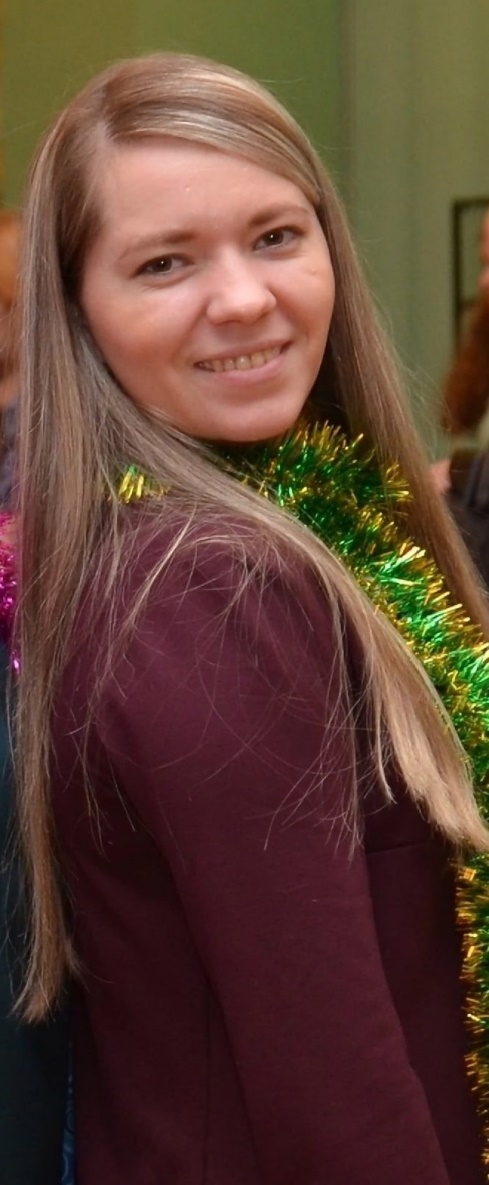 Характеристика-представление
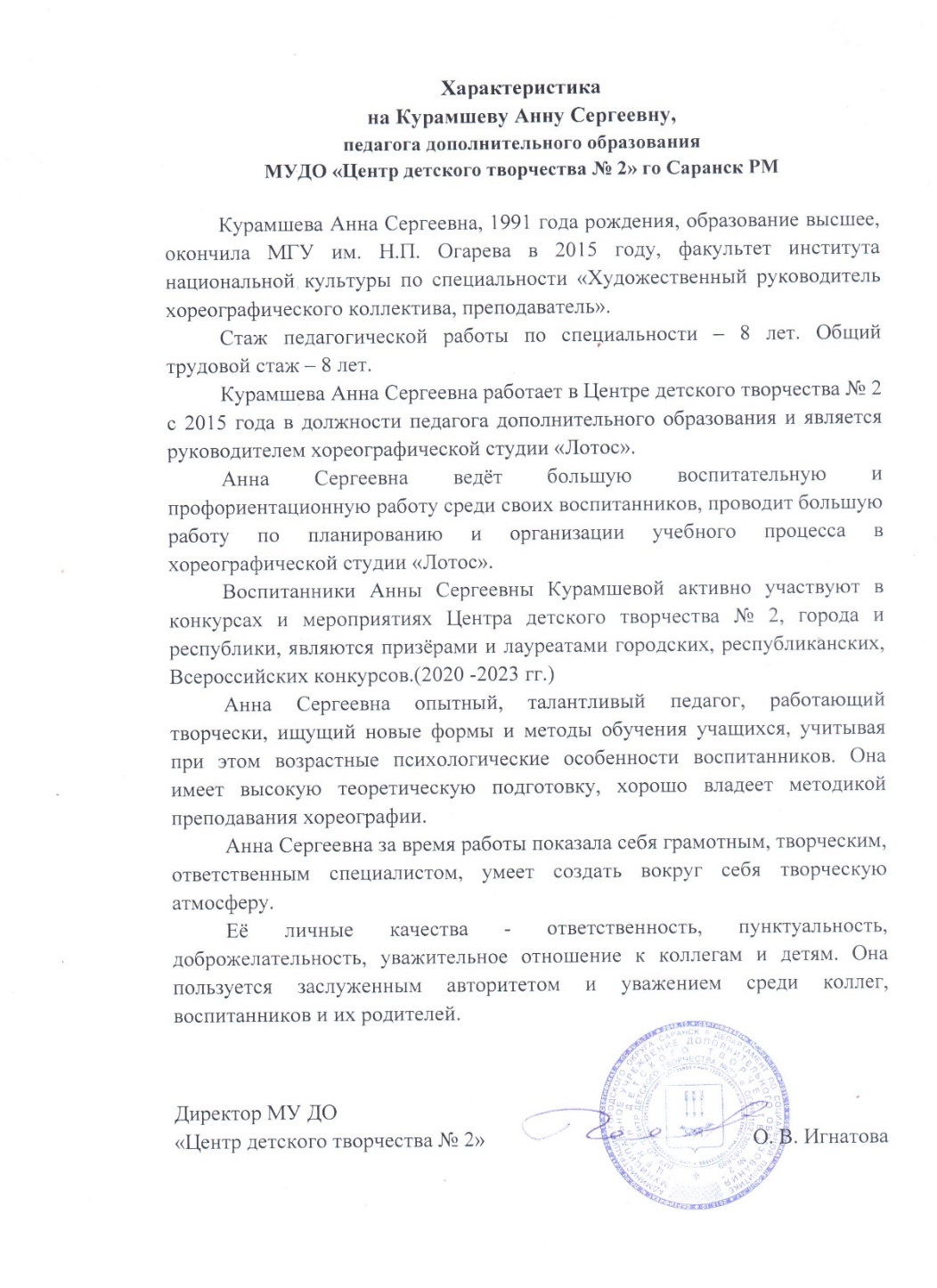 Студия «Лотос»(младшая группа) 2022г.
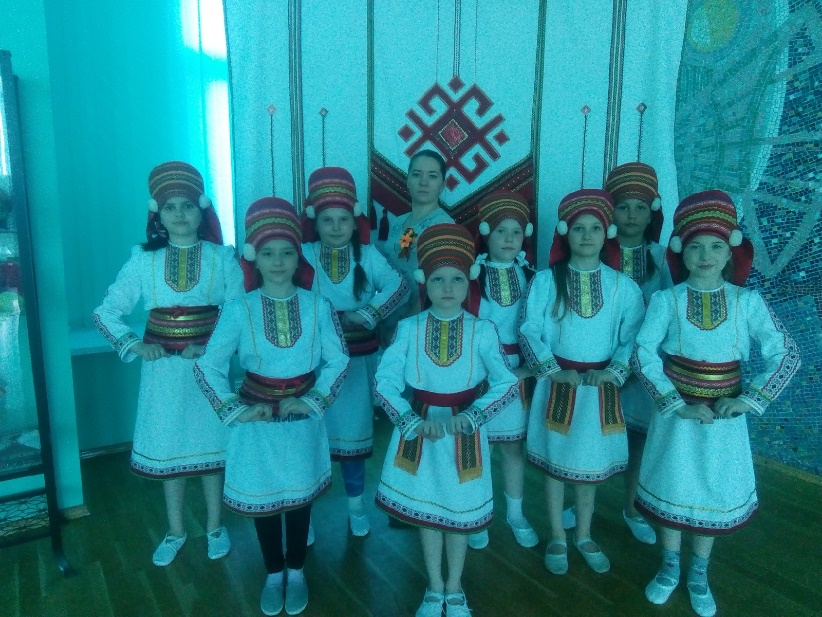 Студия «Лотос»(средняя группа) 2021г.
1. Реализация образовательных программ
ПФДО
МЗ
1. Реализация образовательных программ
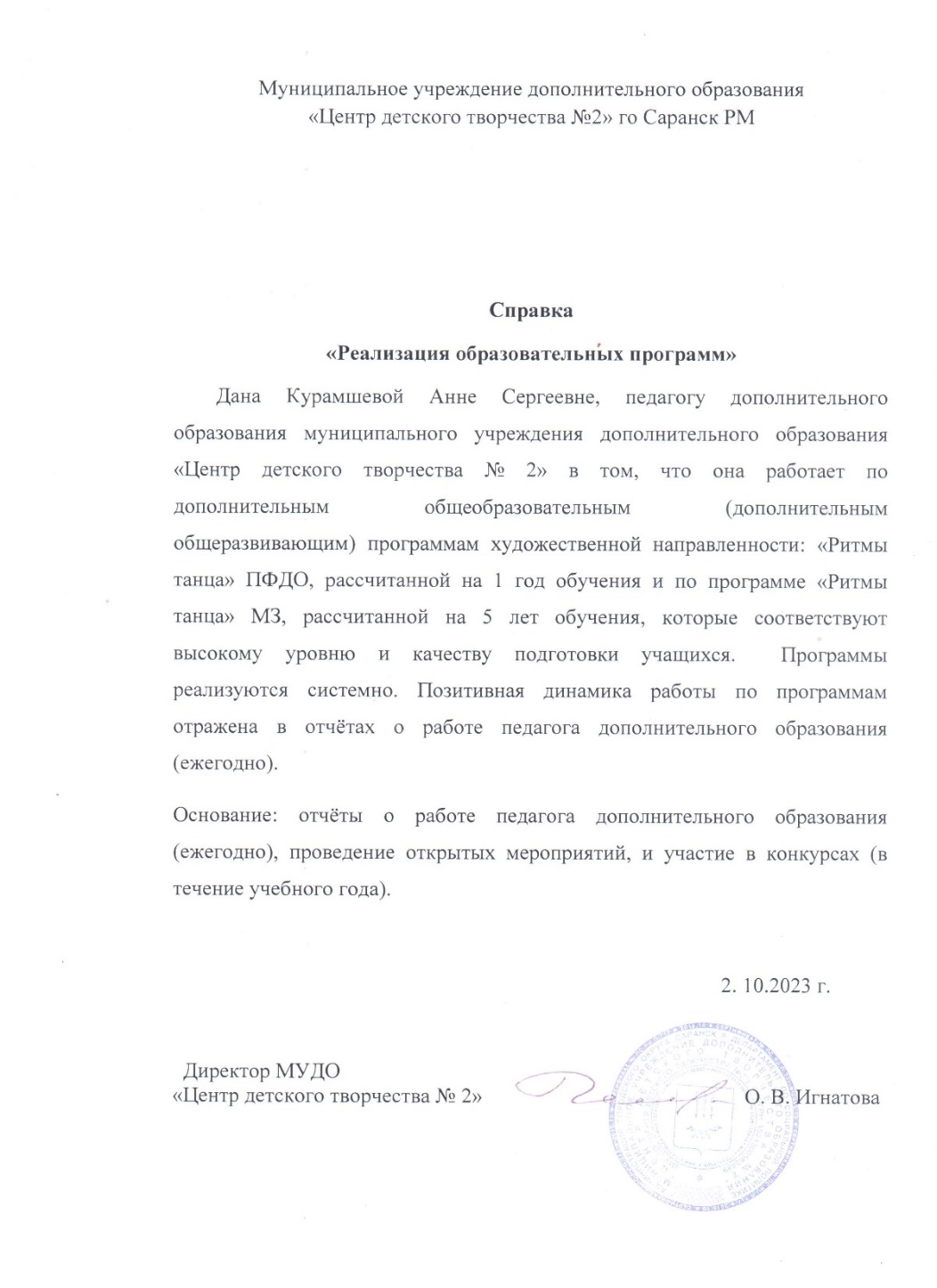 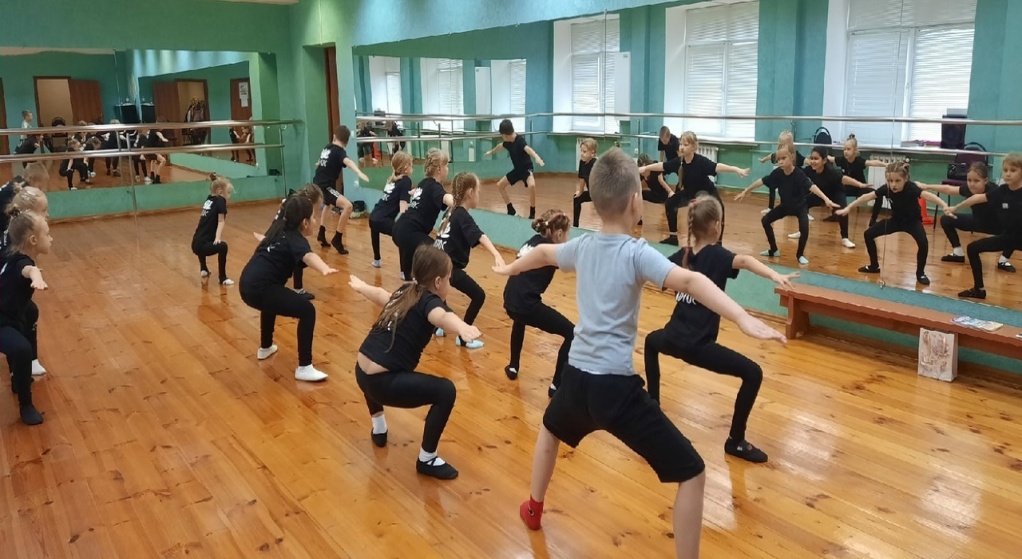 Разминка на середине зала 2022г.
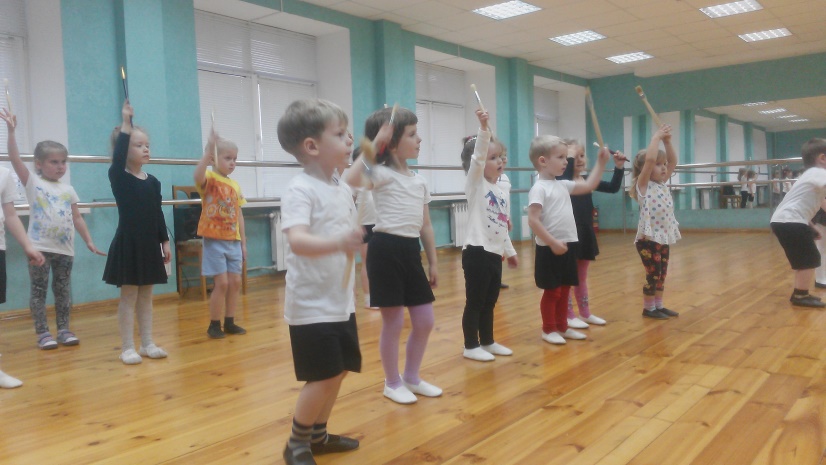 Постановочная работа 2021г.
2. Результаты участия в инновационной (экспериментальной) деятельности


нет
3. Участие детей в конкурсах, фестиваляхИнтернет - конкурсы:
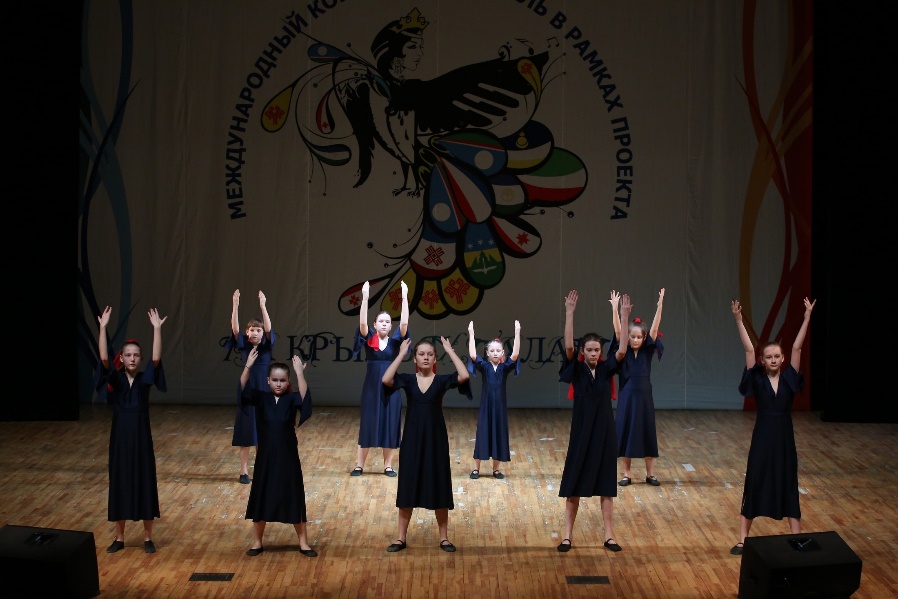 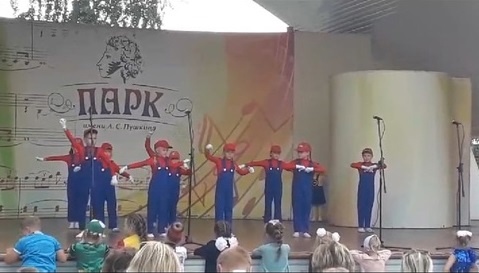 3. Участие детей в конкурсах, фестиваляхИнтернет - конкурсы
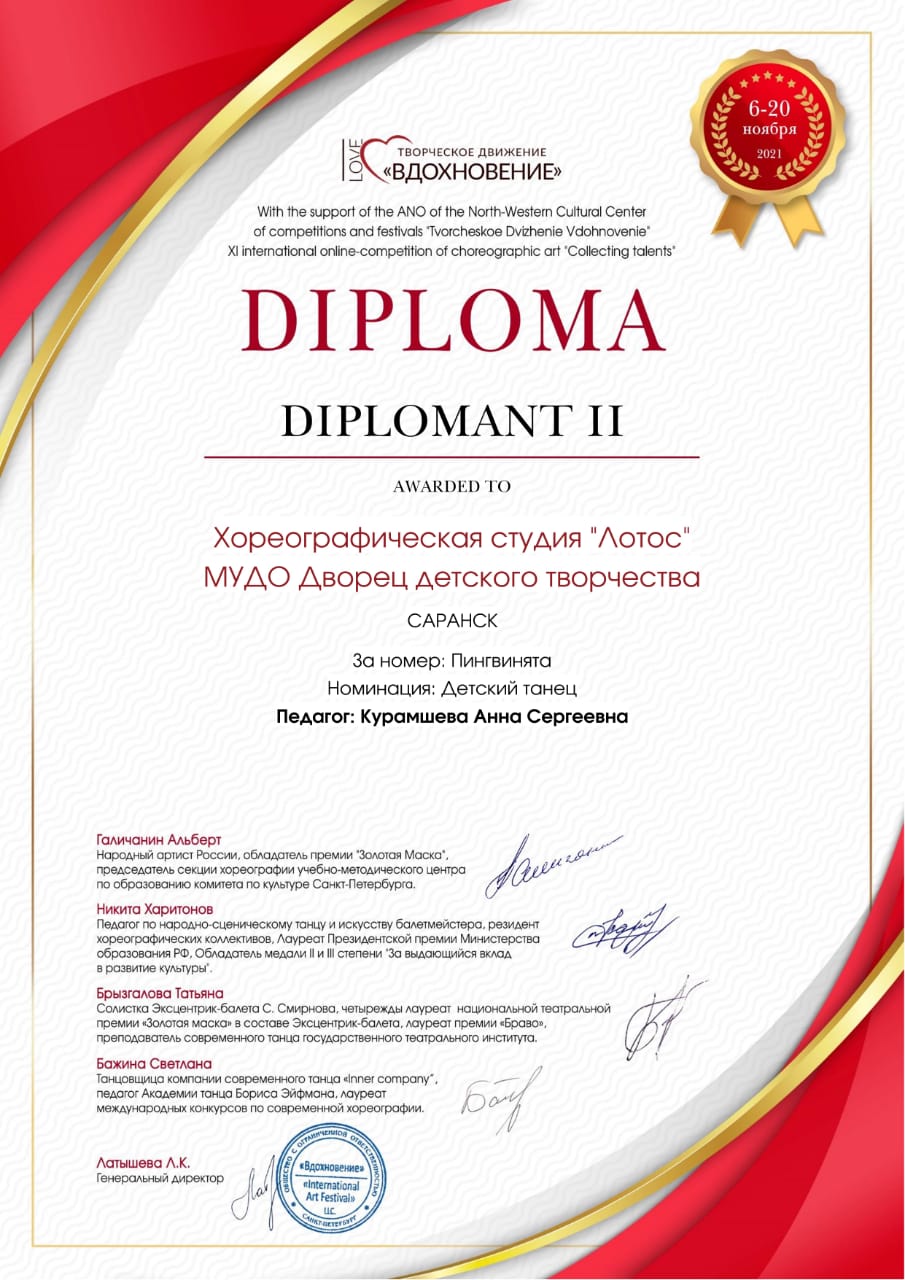 3. Участие детей в конкурсах, фестиваляхИнтернет - конкурсы
3. Участие детей в конкурсах, фестиваляхИнтернет - конкурсы
3. Участие детей в конкурсах, фестиваляхИнтернет - конкурсы
3. Участие детей в конкурсах, фестиваляхИнтернет - конкурсы
Танец «Марио», 2022г.
3. Участие детей в конкурсах, фестивалях Интернет  - конкурсы
Танец «Малыши – карандаши»,2023г.
3. Участие детей в конкурсах, фестивалях Интернет - конкурсы
Танец «Гуляние девиц», 2023г.
3. Участие детей в конкурсах, фестивалях Интернет - конкурсы
Танец «Мышиная история», 2023г.
3. Участие детей в конкурсах, фестиваляхИнтернет - конкурсы
3. Участие детей в конкурсах, фестиваляхИнтернет - конкурсы
3. Участие детей в конкурсах Муниципальный уровень
3. Участие детей в конкурсахМуниципальный уровень
3. Участие детей в конкурсах Муниципальный уровень
3. Участие детей в конкурсах Муниципальный уровень
3. Участие детей в конкурсахРеспубликанский уровень
4.      Наличие публикаций






3. Участие детей в конкурсах
Республиканский уровень
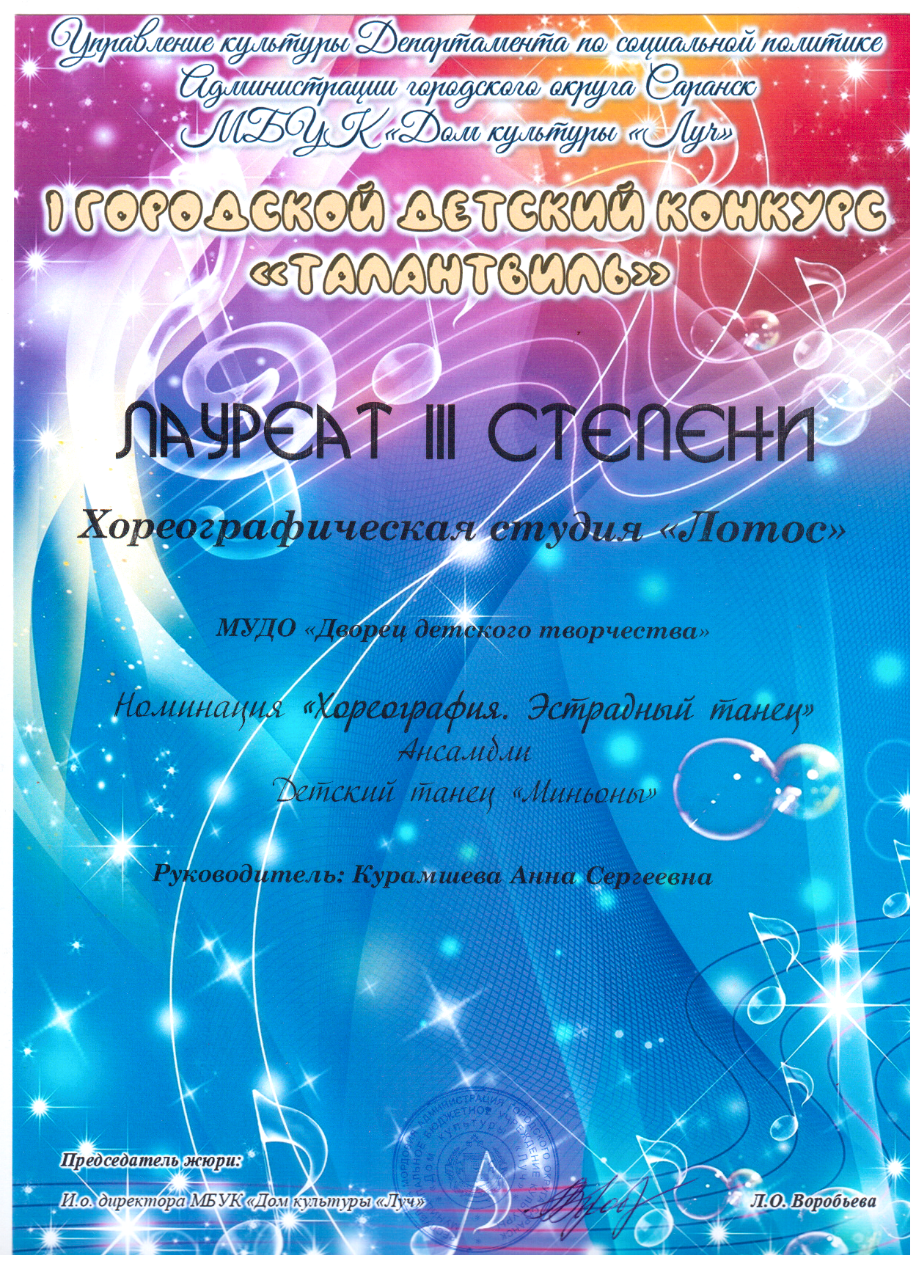 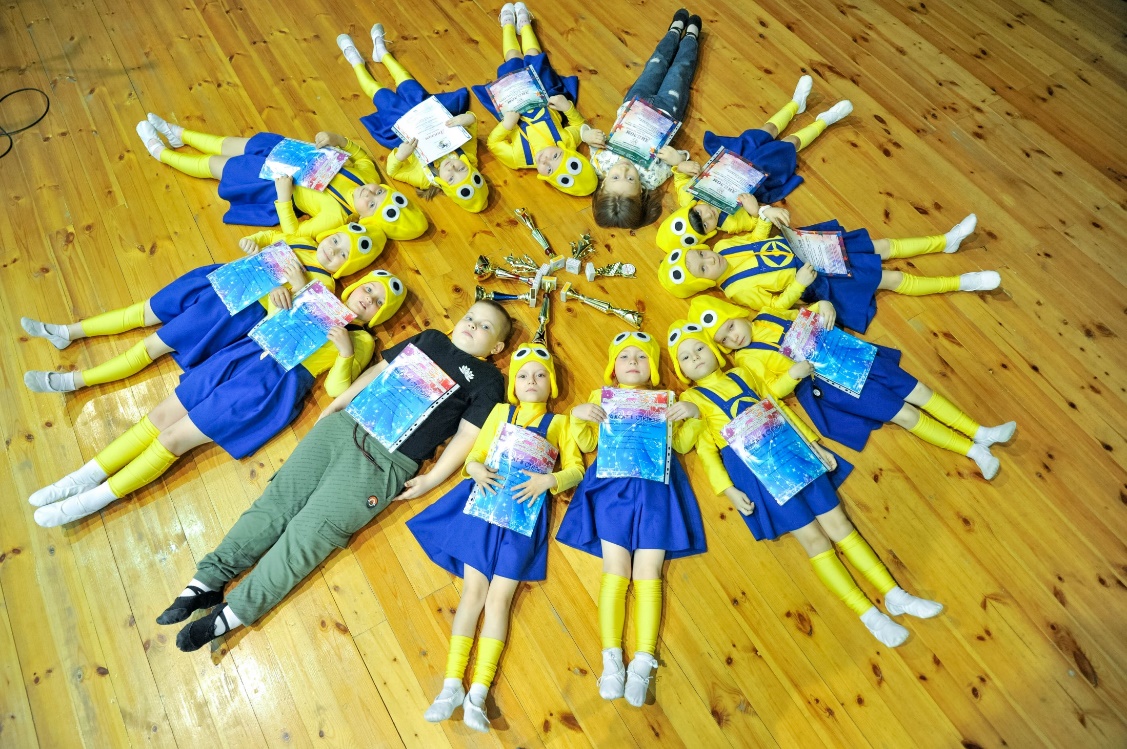 Детский танец «Миньоны», 2022г.
3. Участие детей в конкурсах     Республиканский уровень
Детский танец «Марио», 2022г.
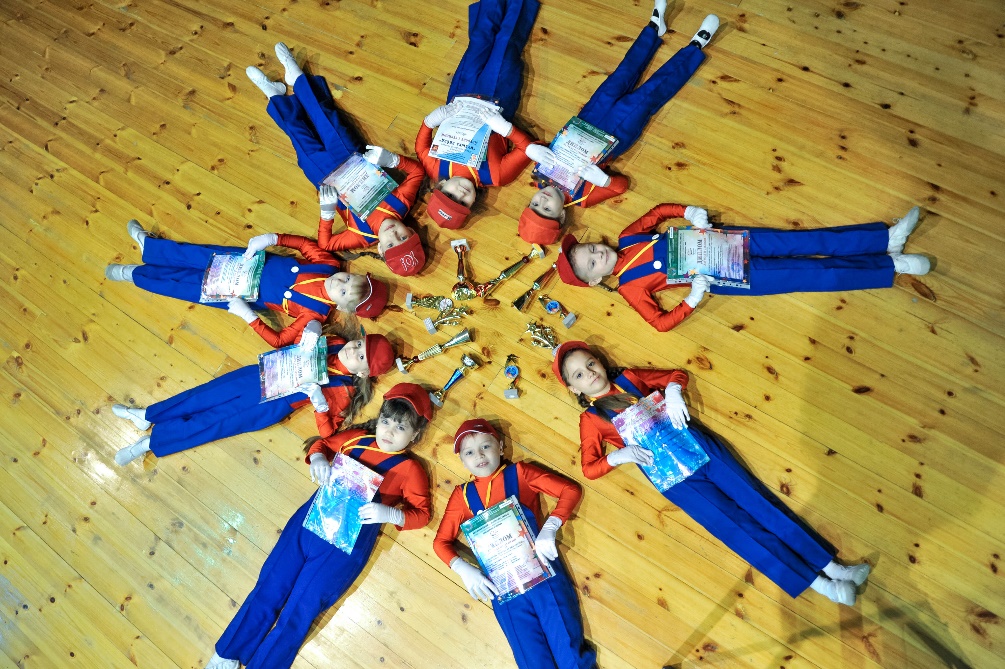 3. Участие детей в конкурсахРеспубликанский уровень
3. Участие детей в конкурсах
 Международный уровень
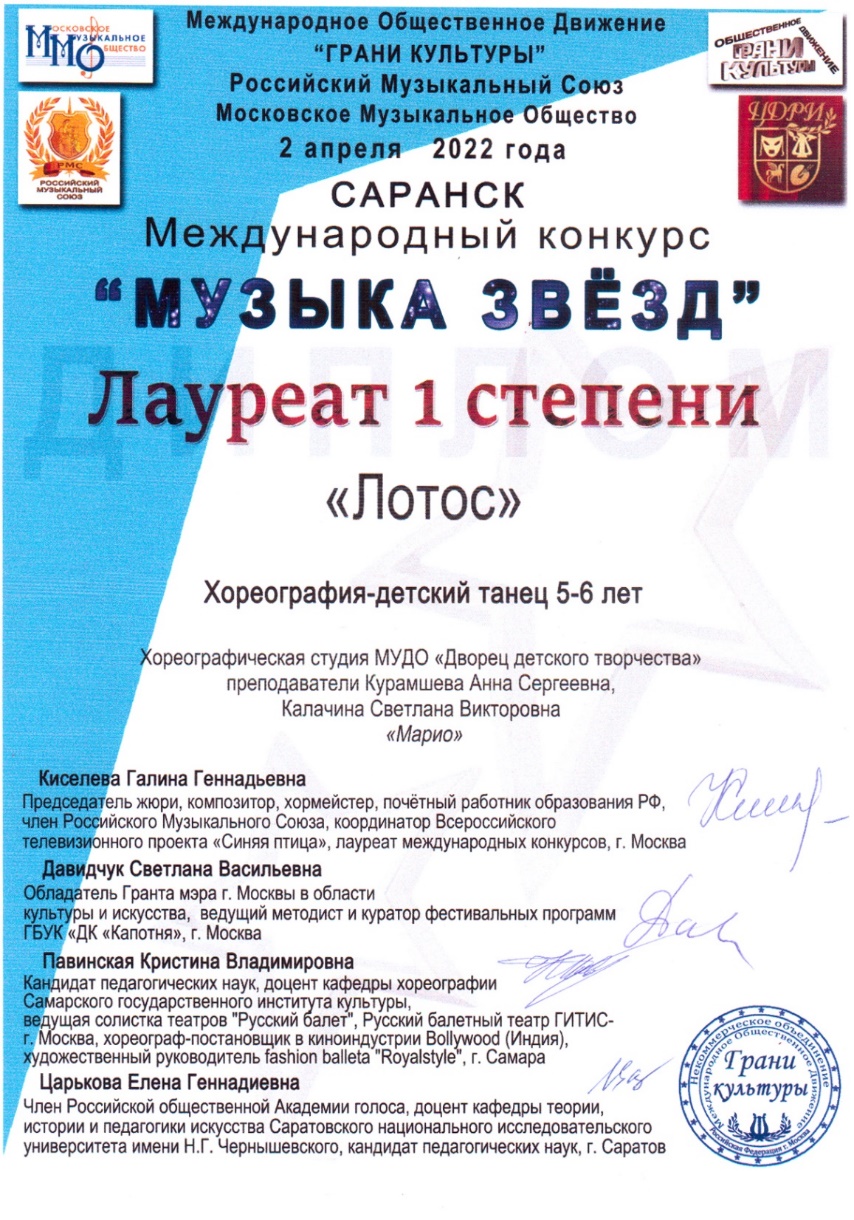 Международный конкурс 
«Музыка Звезд»
3. Участие детей в конкурсахМеждународный уровень
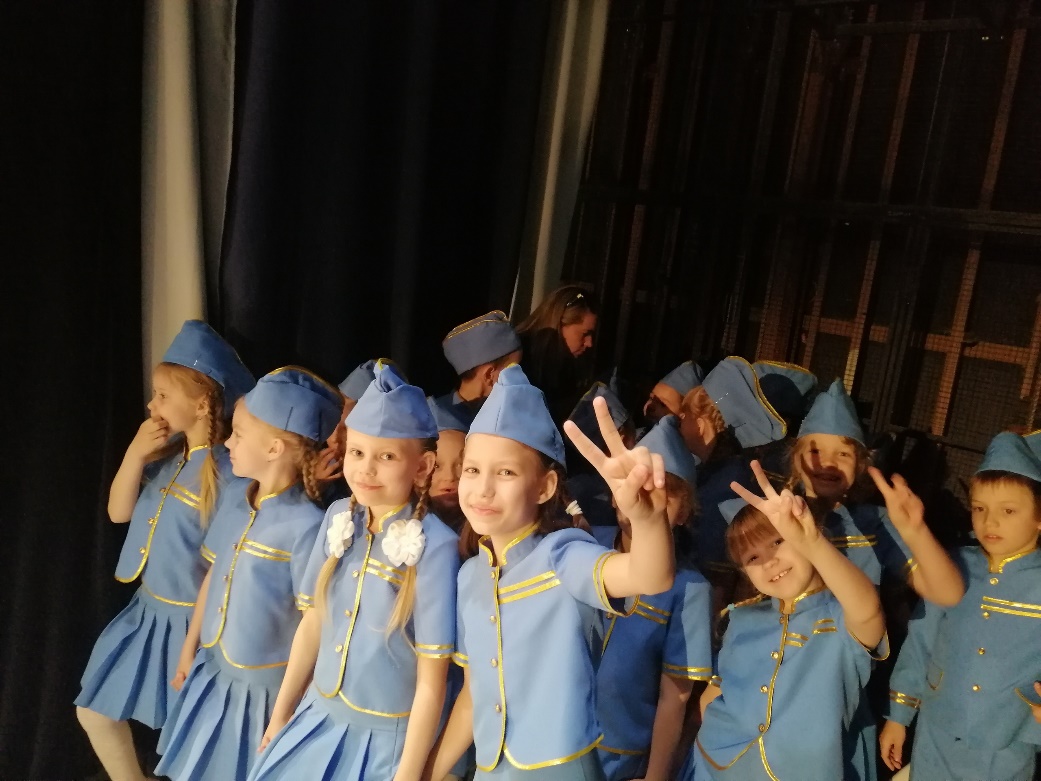 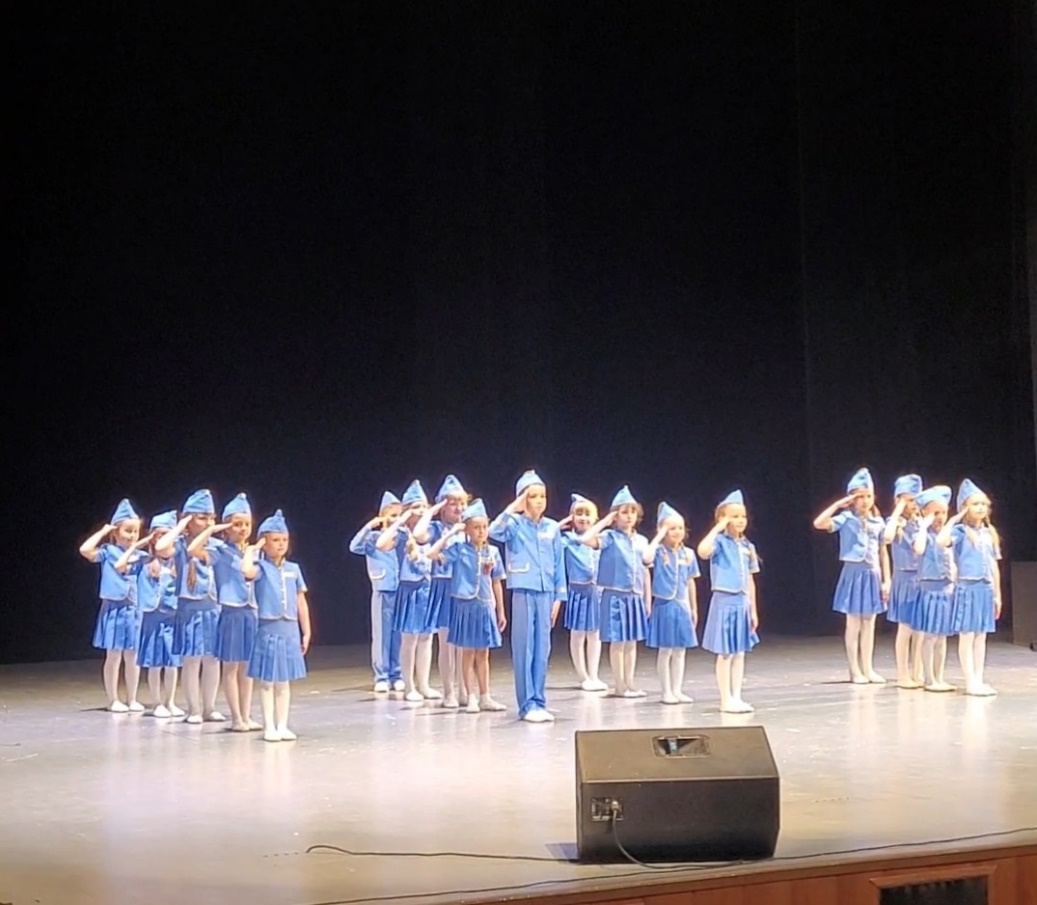 3. Участие детей в конкурсахМеждународный уровень
3. Участие детей в конкурсахМеждународный уровень
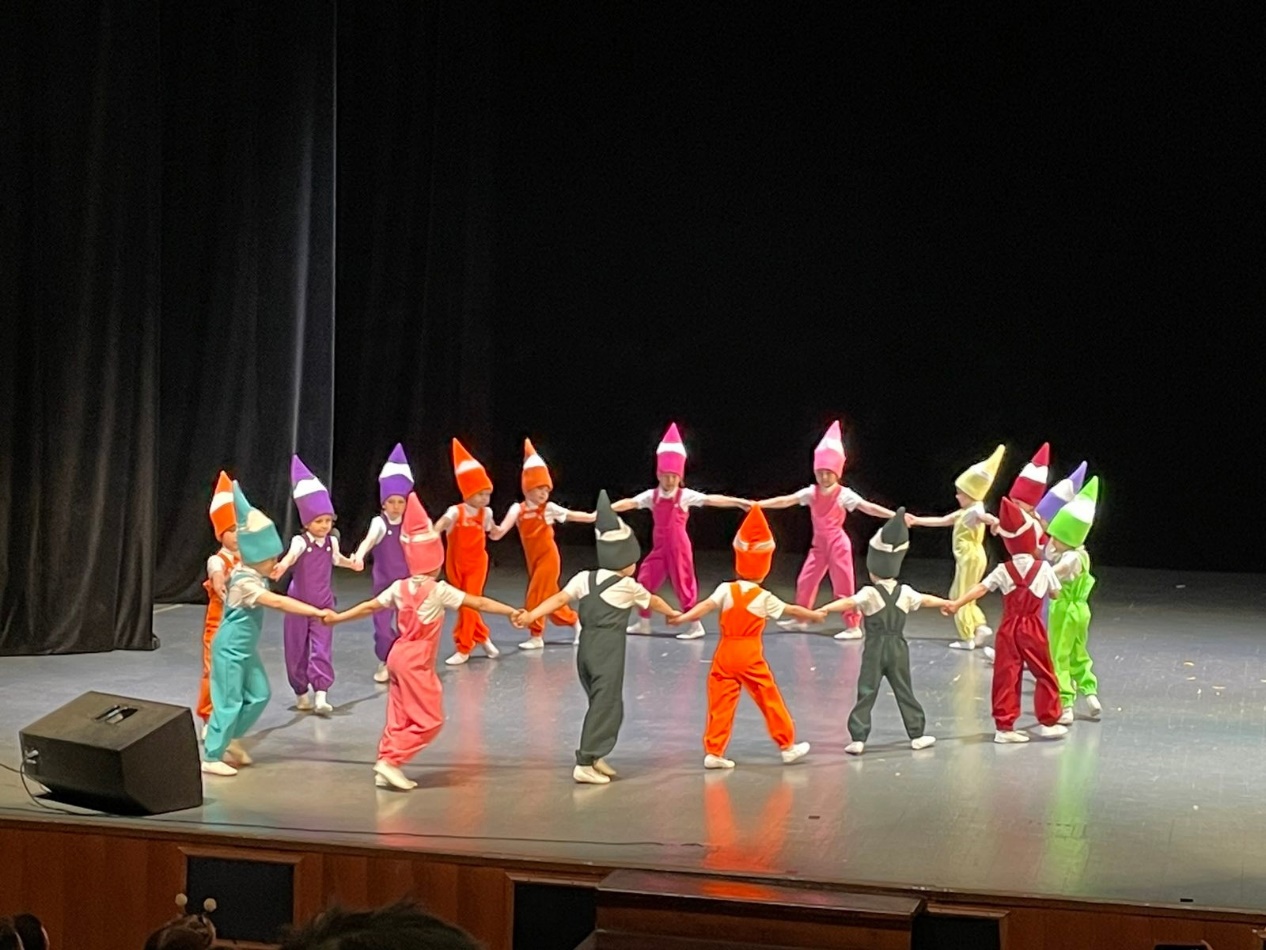 3. Участие детей в конкурсахМеждународный уровень
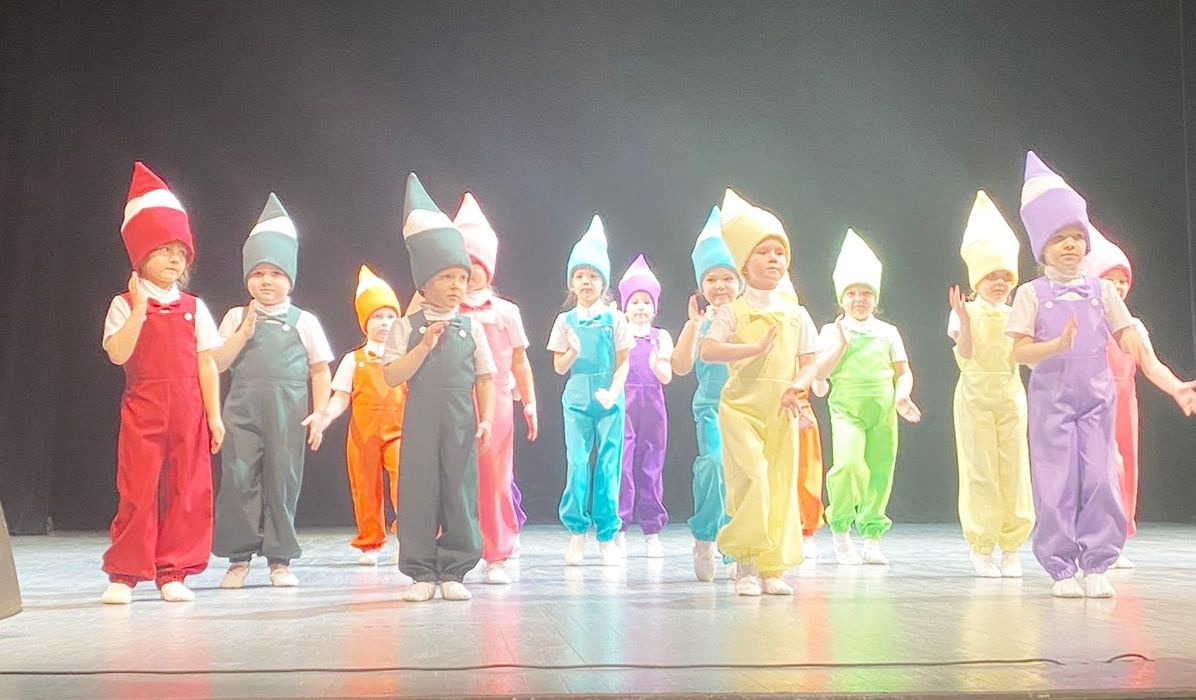 3. Участие детей в конкурсах
Международный уровень
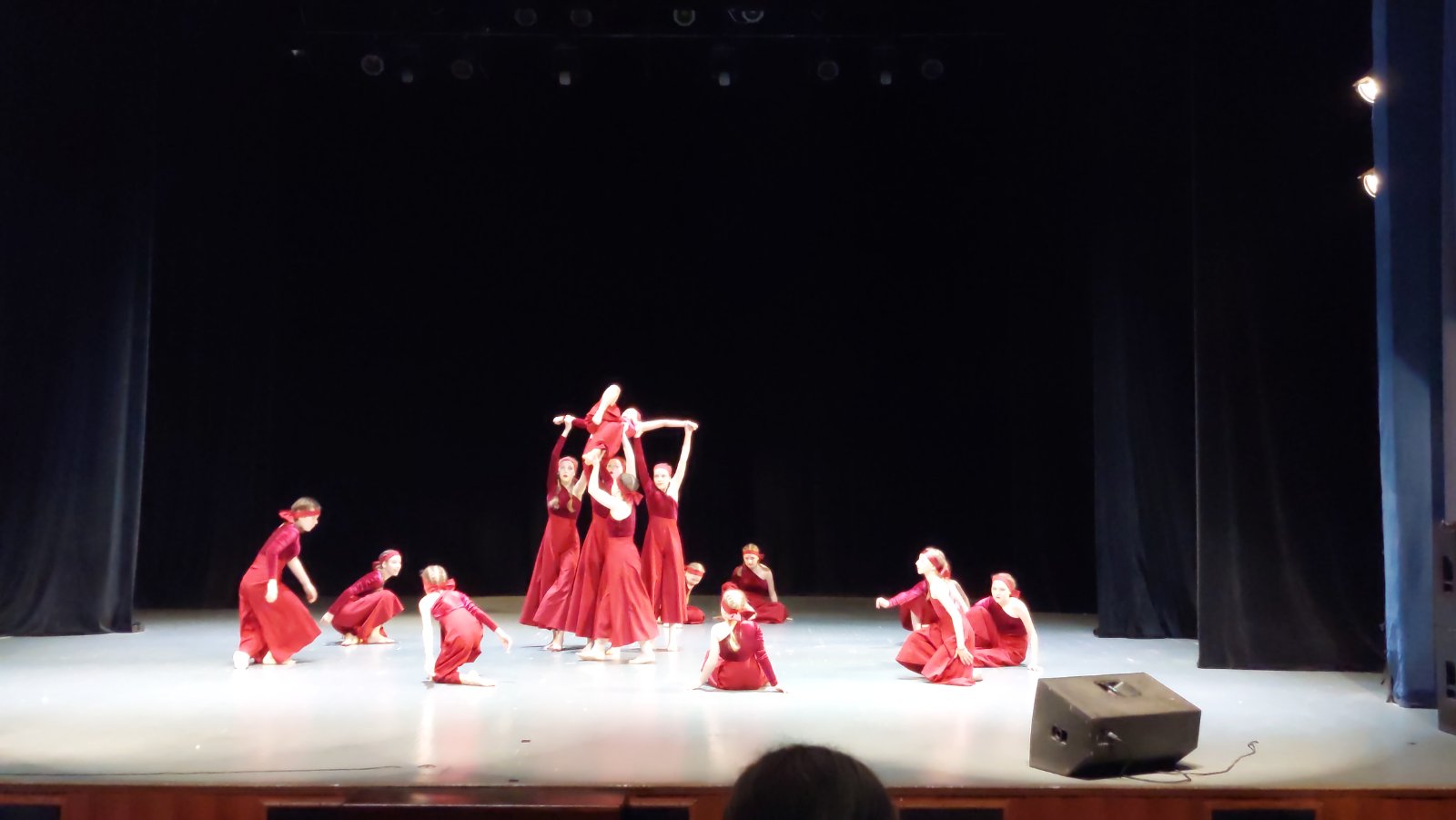 3. Участие детей в конкурсахМеждународный уровень
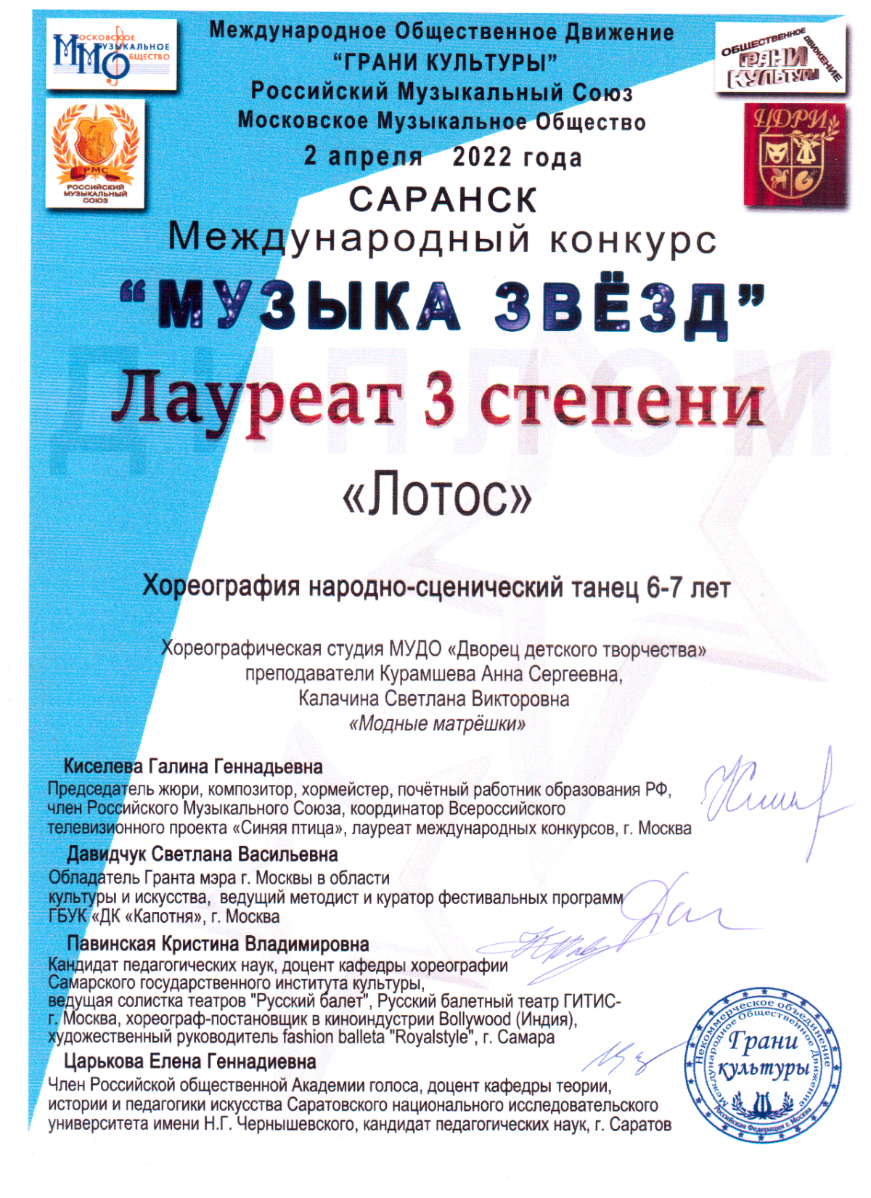 3. Участие детей в конкурсахМеждународный уровень
Детский танец «Марио», 2022г.
3. Участие детей в конкурсах Международный уровень
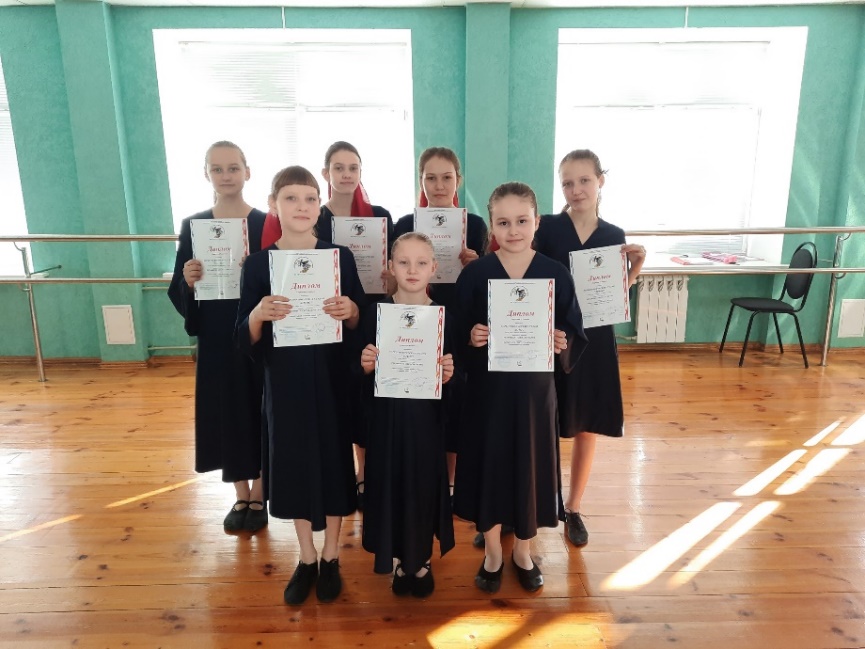 Эстрадный танец «Кукушка», 2022г.
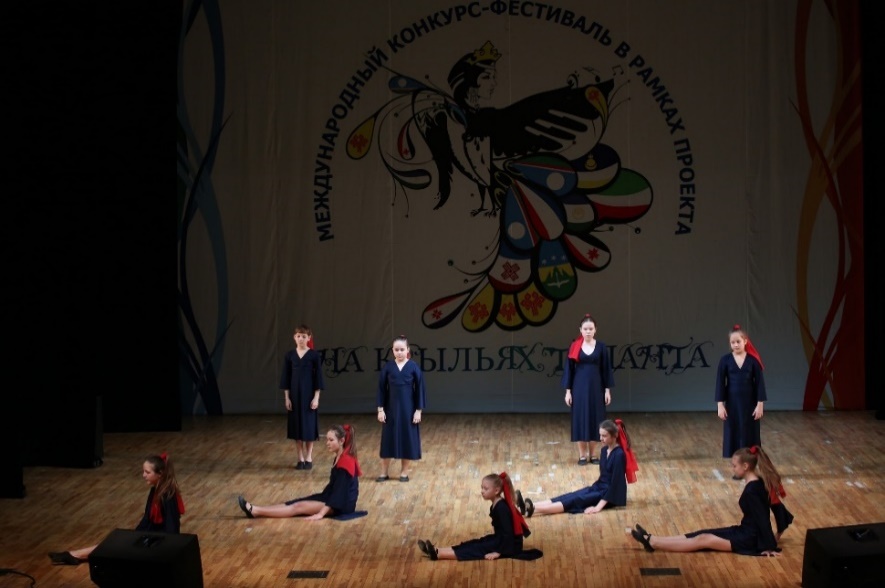 3. Участие детей в конкурсахМеждународный уровень
Эстрадный танец «Миньоны» 2022г.
3. Участие детей в конкурсах Международный уровень
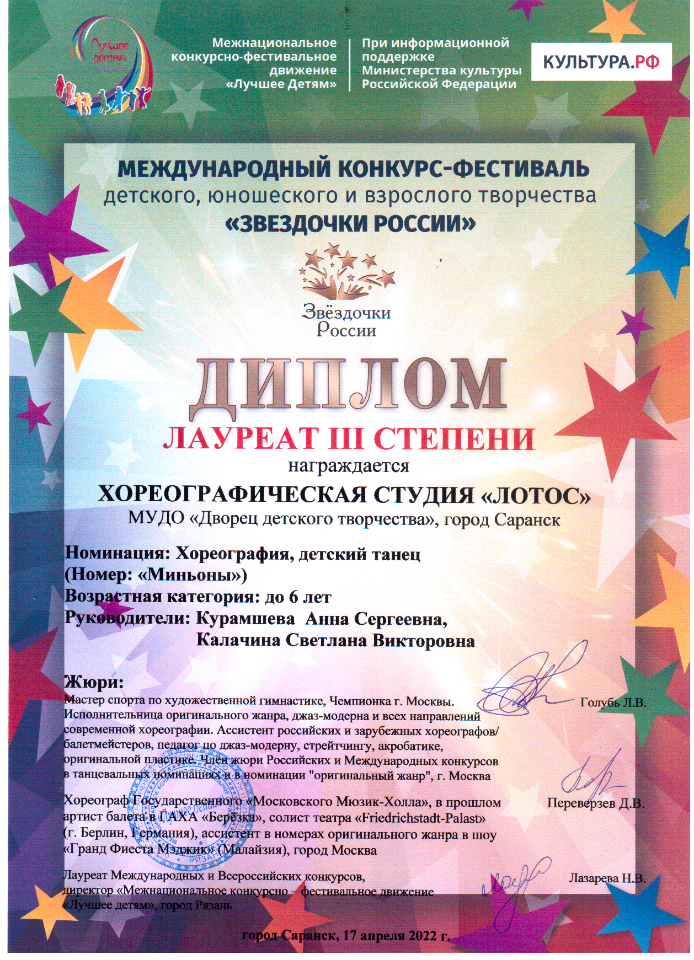 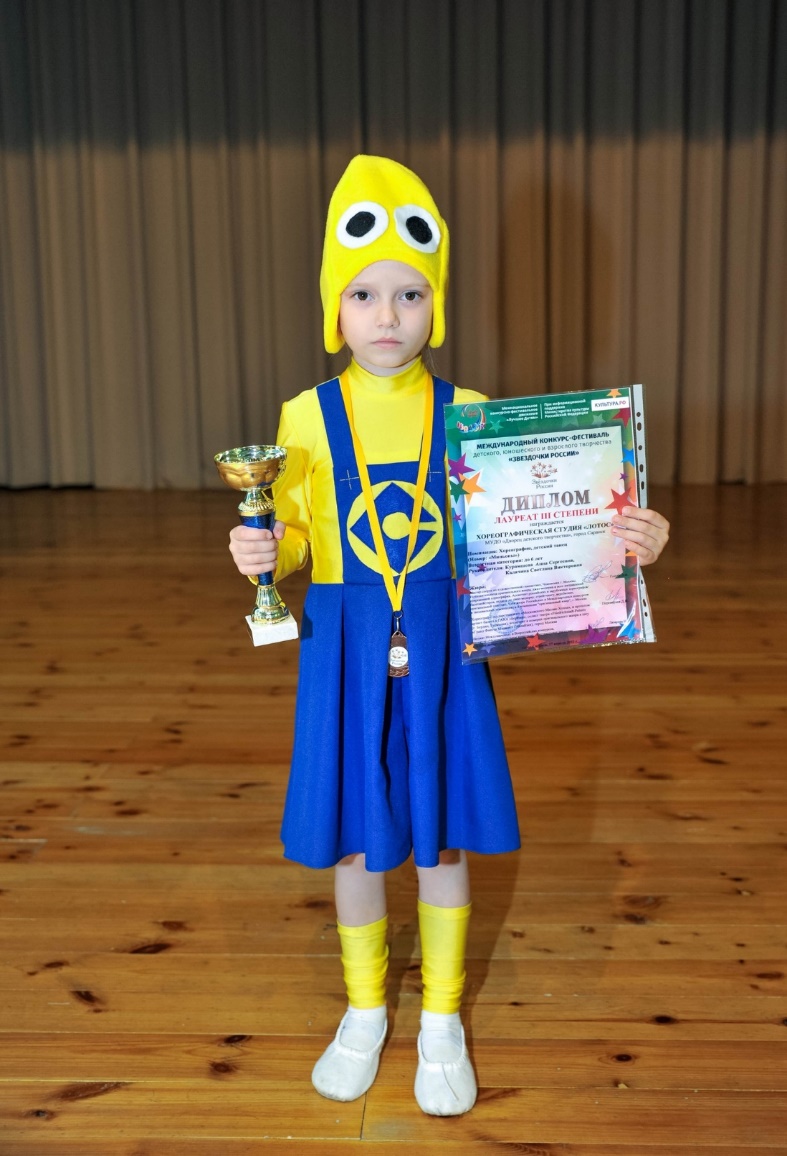 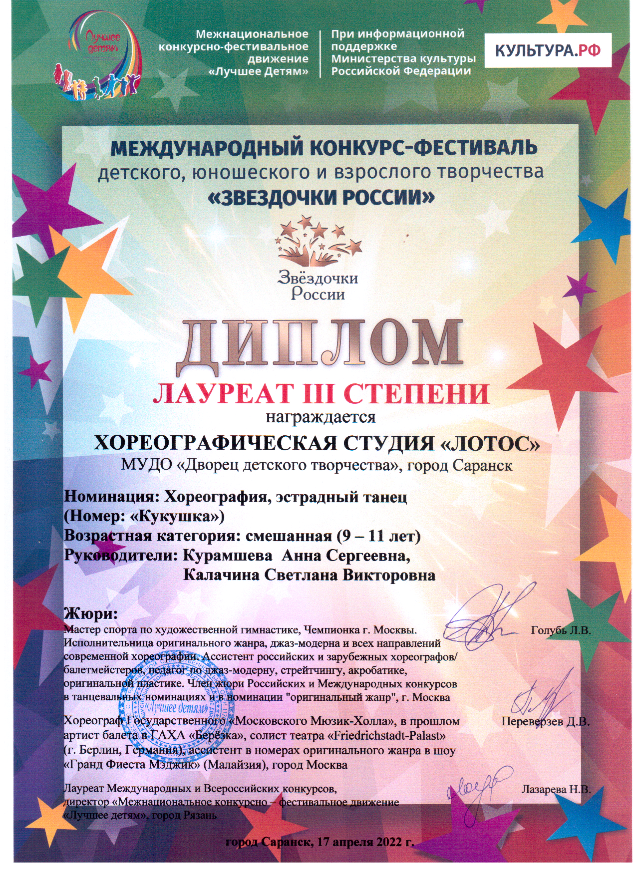 3. Участие детей в конкурсахМеждународный уровень
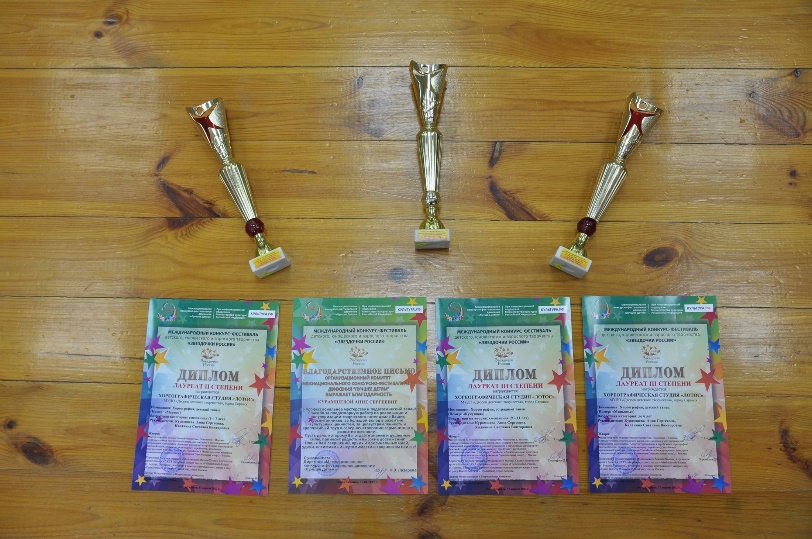 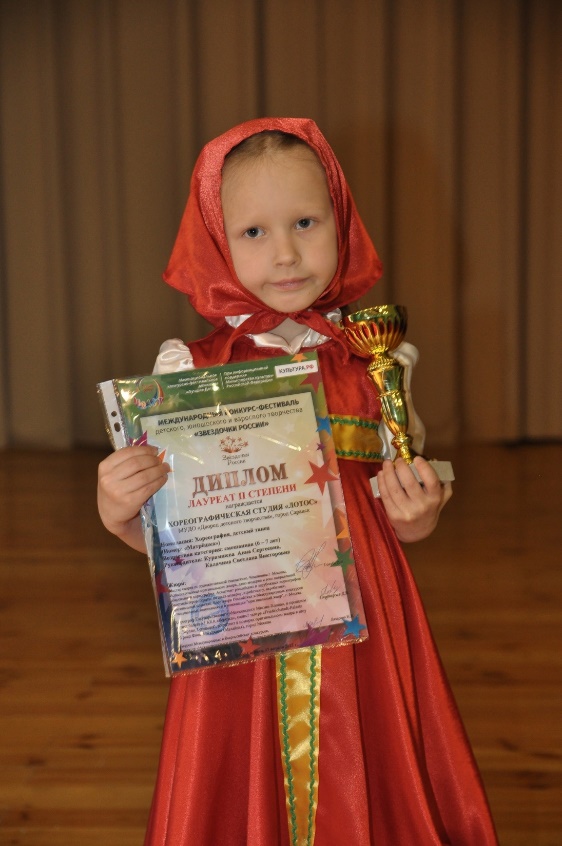 3. Участие детей в конкурсахМеждународный уровень
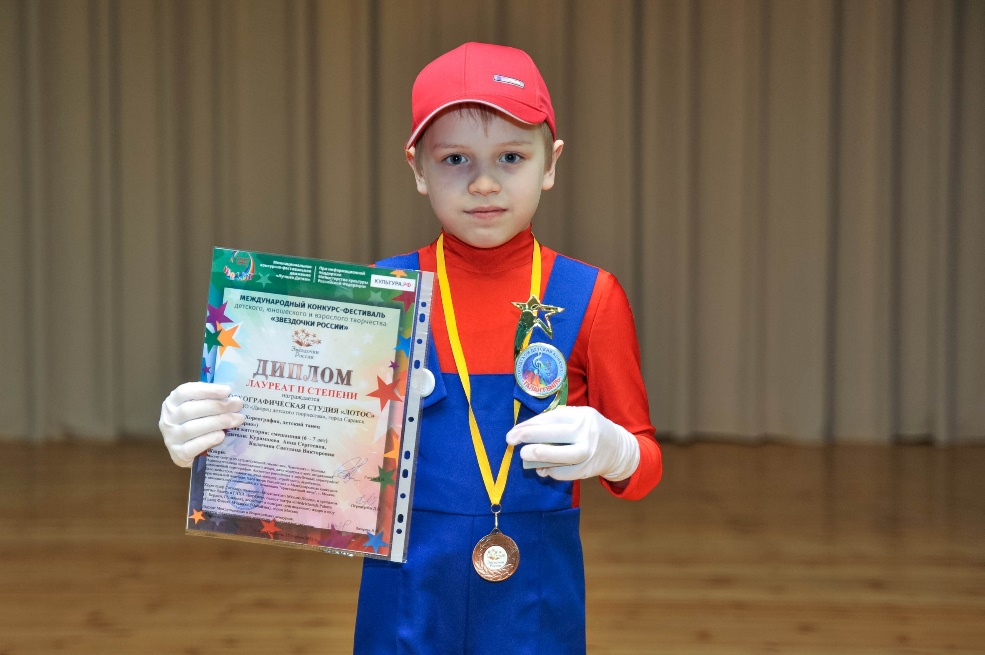 3. Участие детей в конкурсах Международный уровень
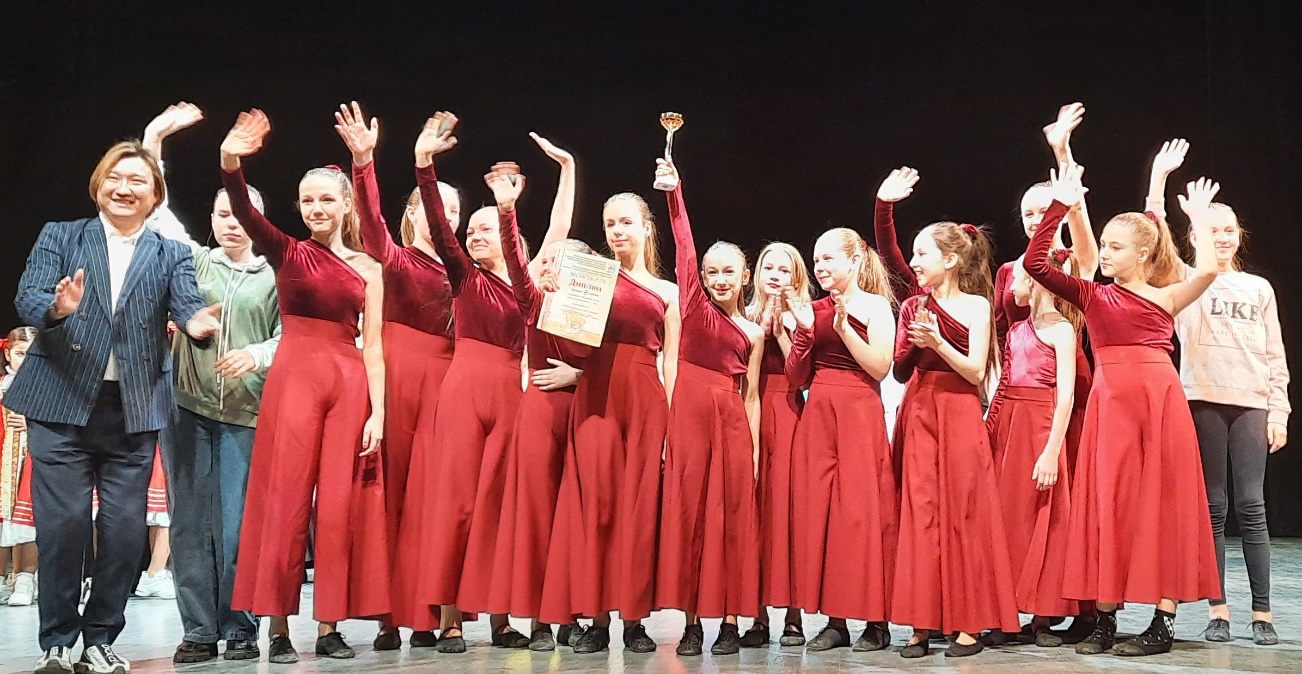 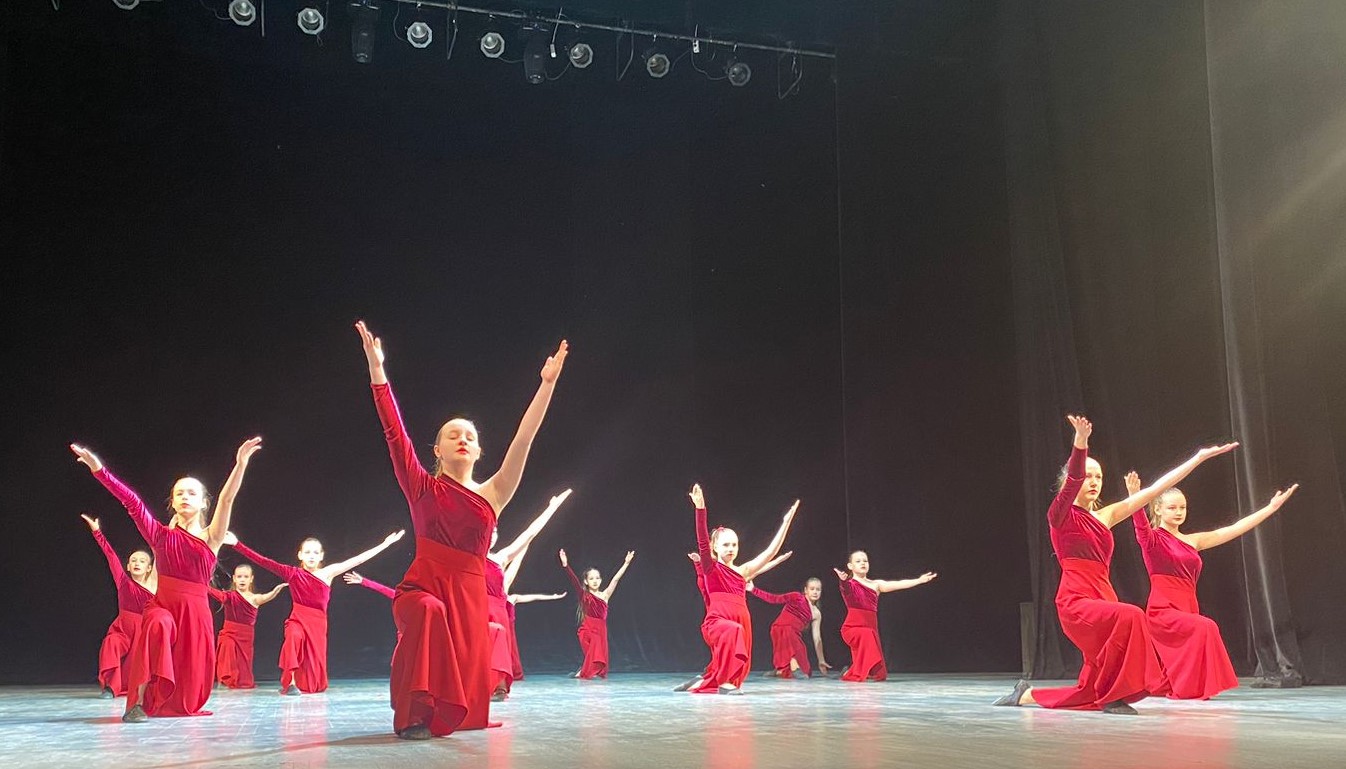 3. Участие детей в конкурсах Международный уровень
Международный конкурс 
«АРТ ТРИУМФ»
3. Участие детей в конкурсахМеждународный уровень
Международный конкурс 
«АРТ ТРИУМФ»
3. Участие детей в конкурсахМеждународный уровень
3. Участие детей в конкурсахМеждународный уровень
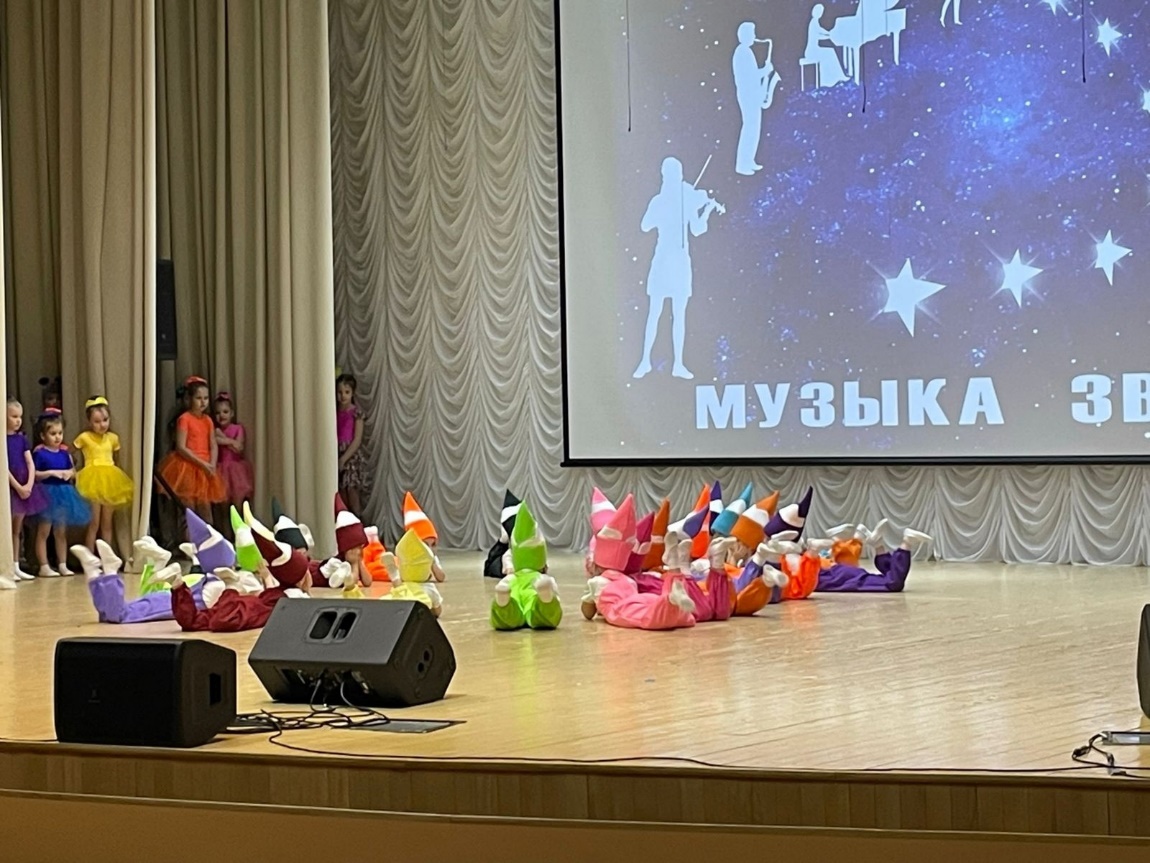 3. Участие детей в конкурсахМеждународный уровень
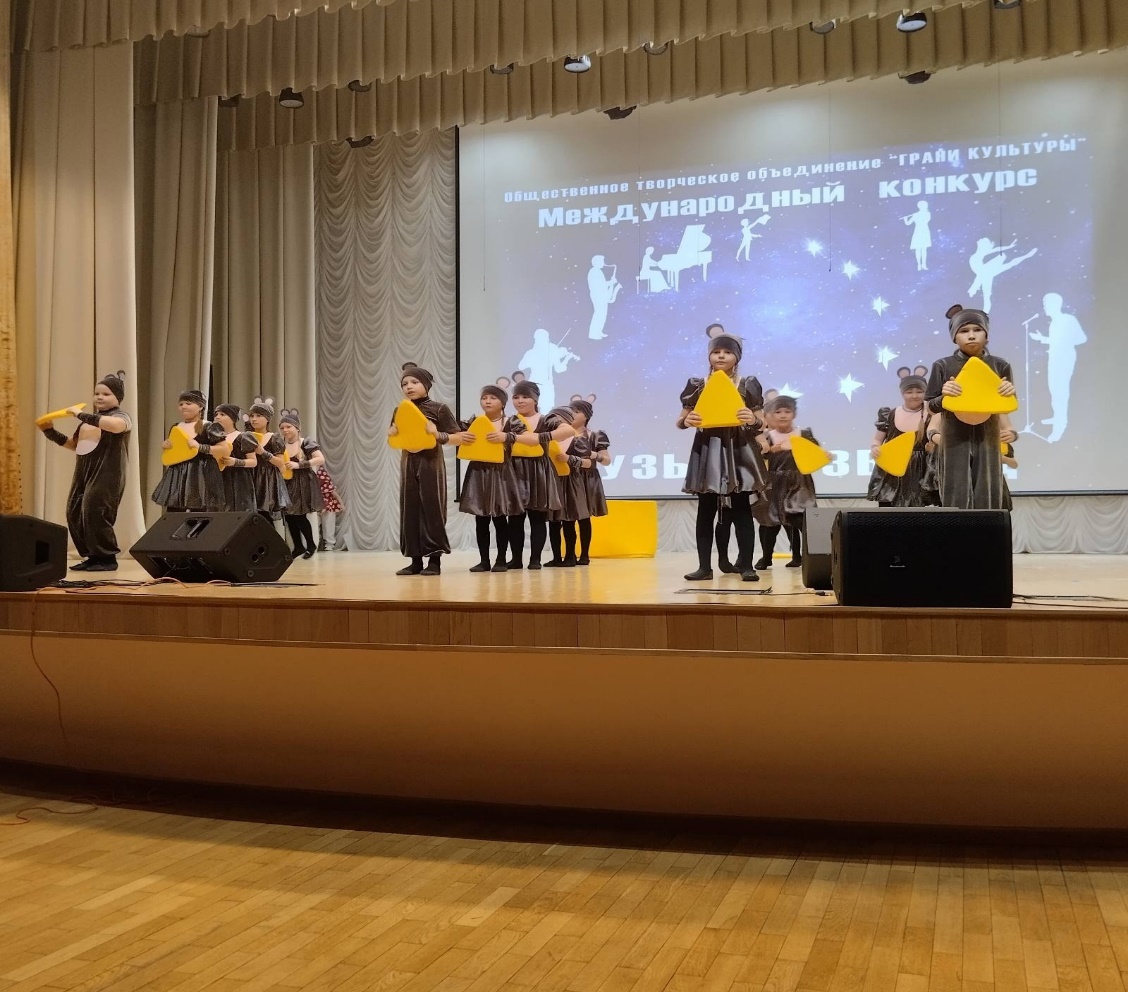 4. Наличие публикаций
Муниципальный уровень
Портфолио педагога 
2. Педагогический опыт 
3. Занятие (видео) 
4. Конспект открытого занятия
5. Методическая разработка
https://cdt2sar.schoolrm.ru/sveden/employees/28142/643279/
4. Наличие публикацийИнтернет-публикации
4. Наличие публикаций
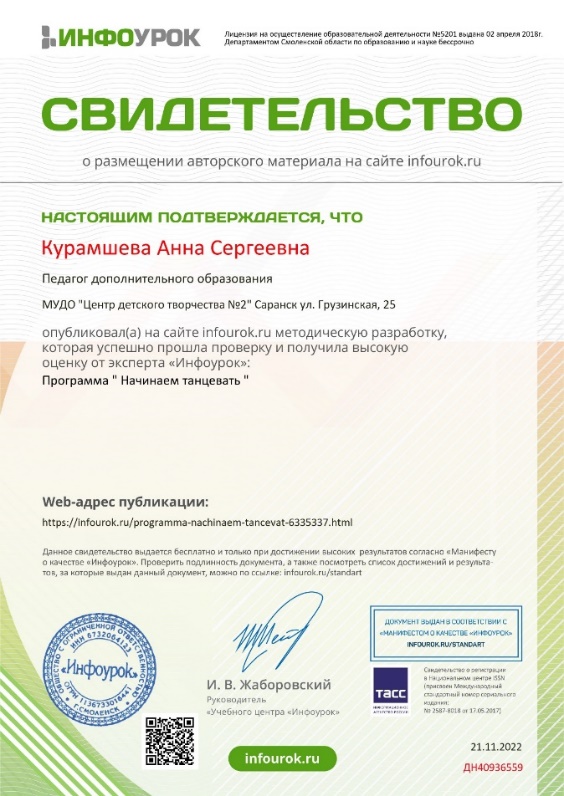 4. Наличие публикацийИнтернет –публикации
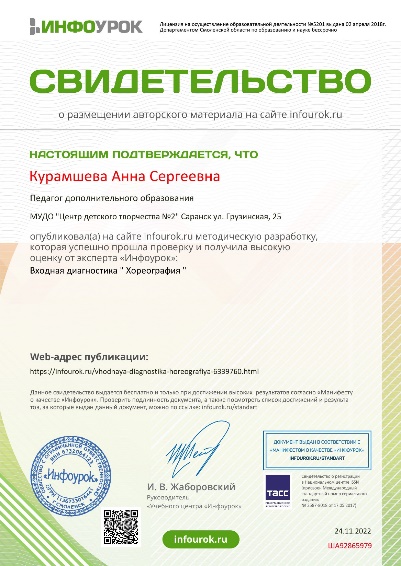 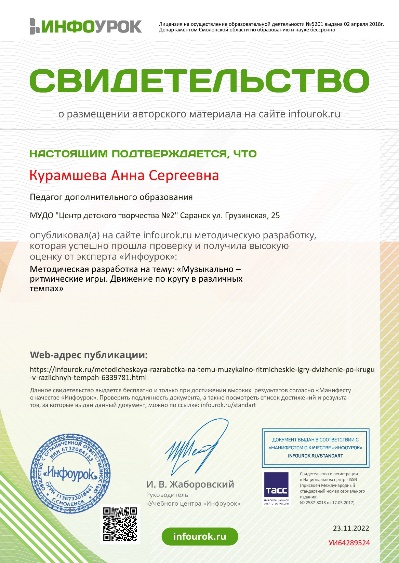 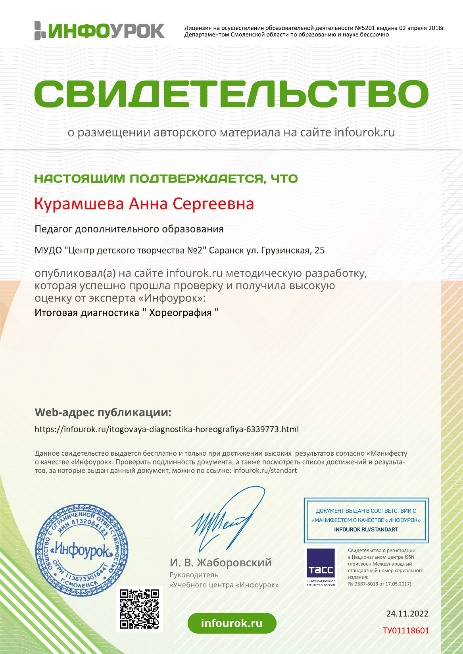 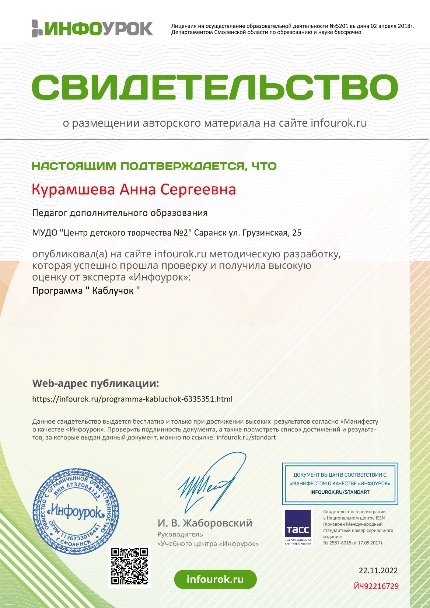 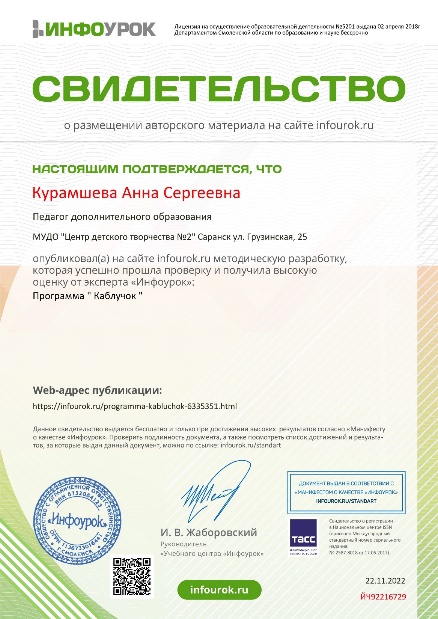 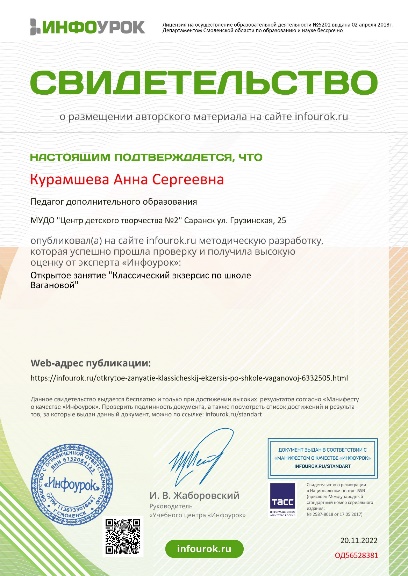 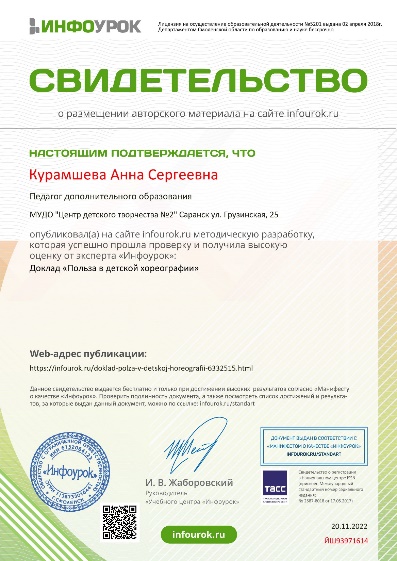 5.Наличие авторских программ, методических пособий
нет
6. Выступления на заседаниях методических советов, семинарах, методических объединениях педагогов
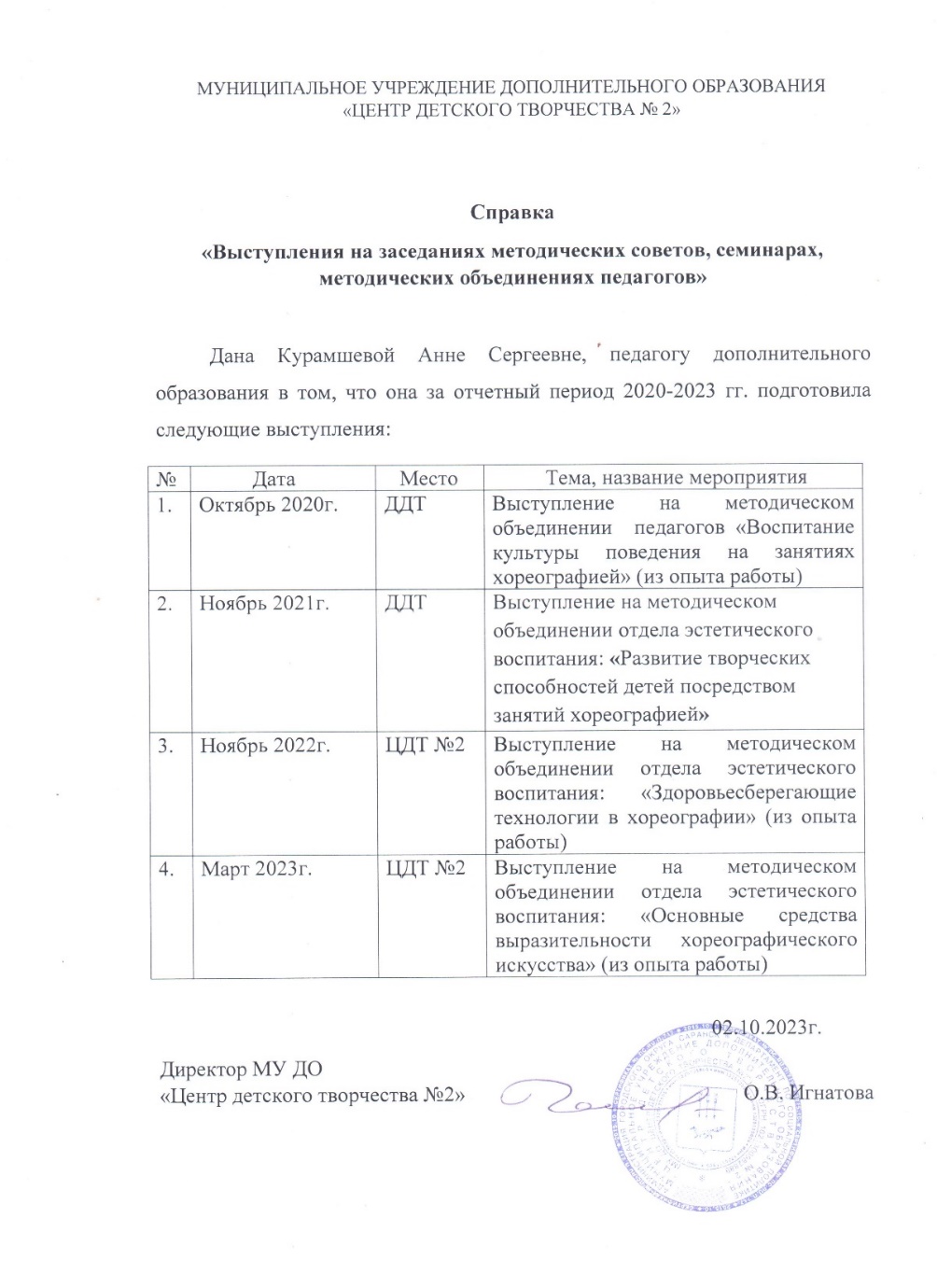 7. Проведение мастер-классов, открытых мероприятий
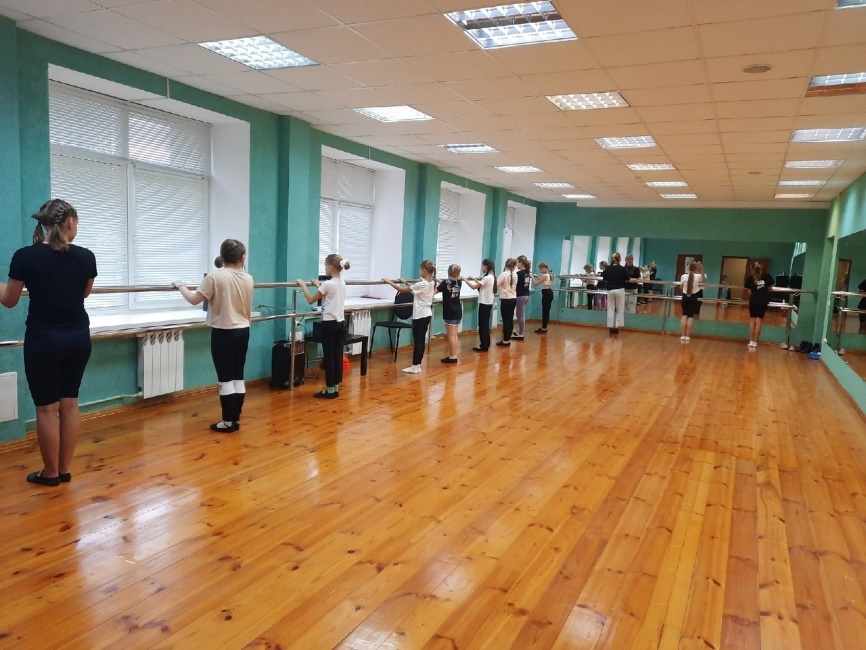 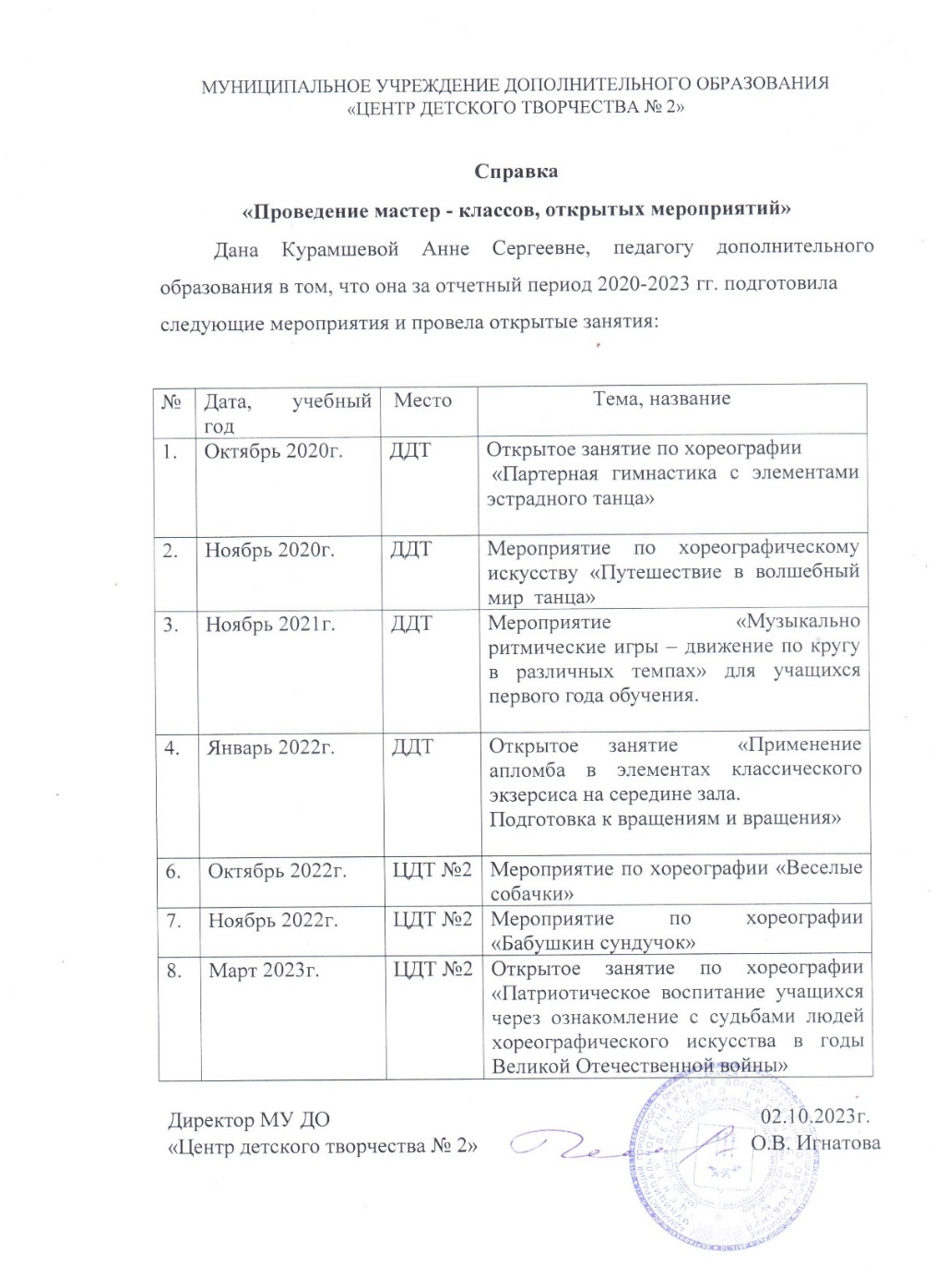 Открытое занятие , 2020 год
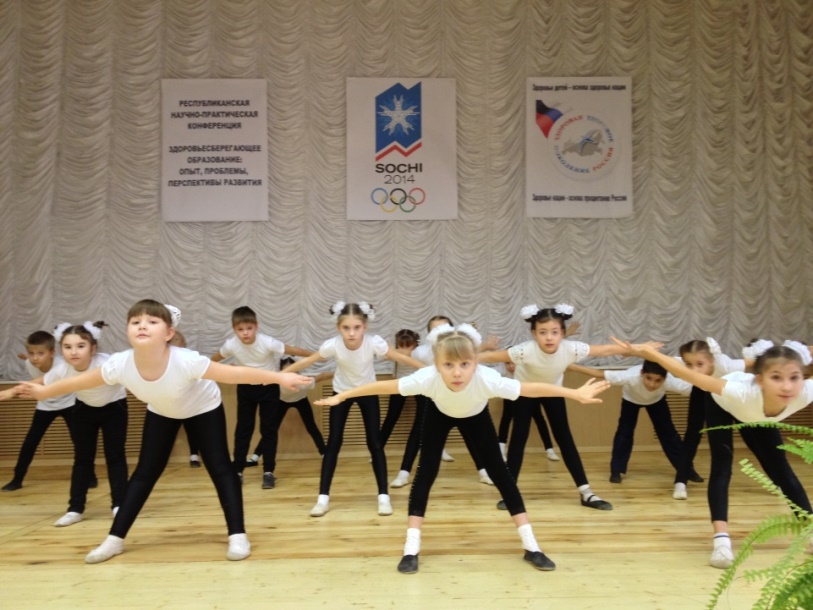 Мероприятие, 2020 год
7.Проведение мастер-классов, открытых мероприятий
Открытое занятие, 2022 г.
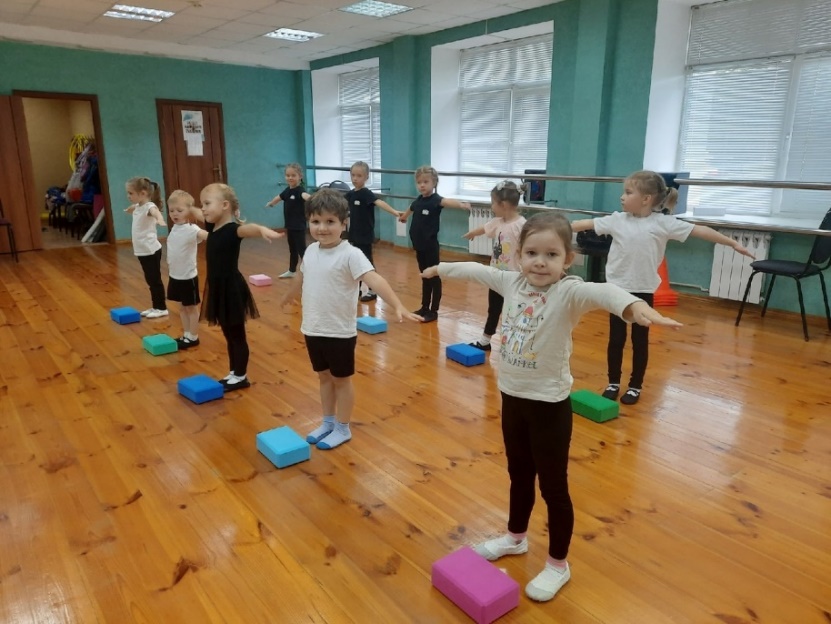 Открытое занятие, 2023 г.
8. Экспертная деятельность
Интернет – уровень
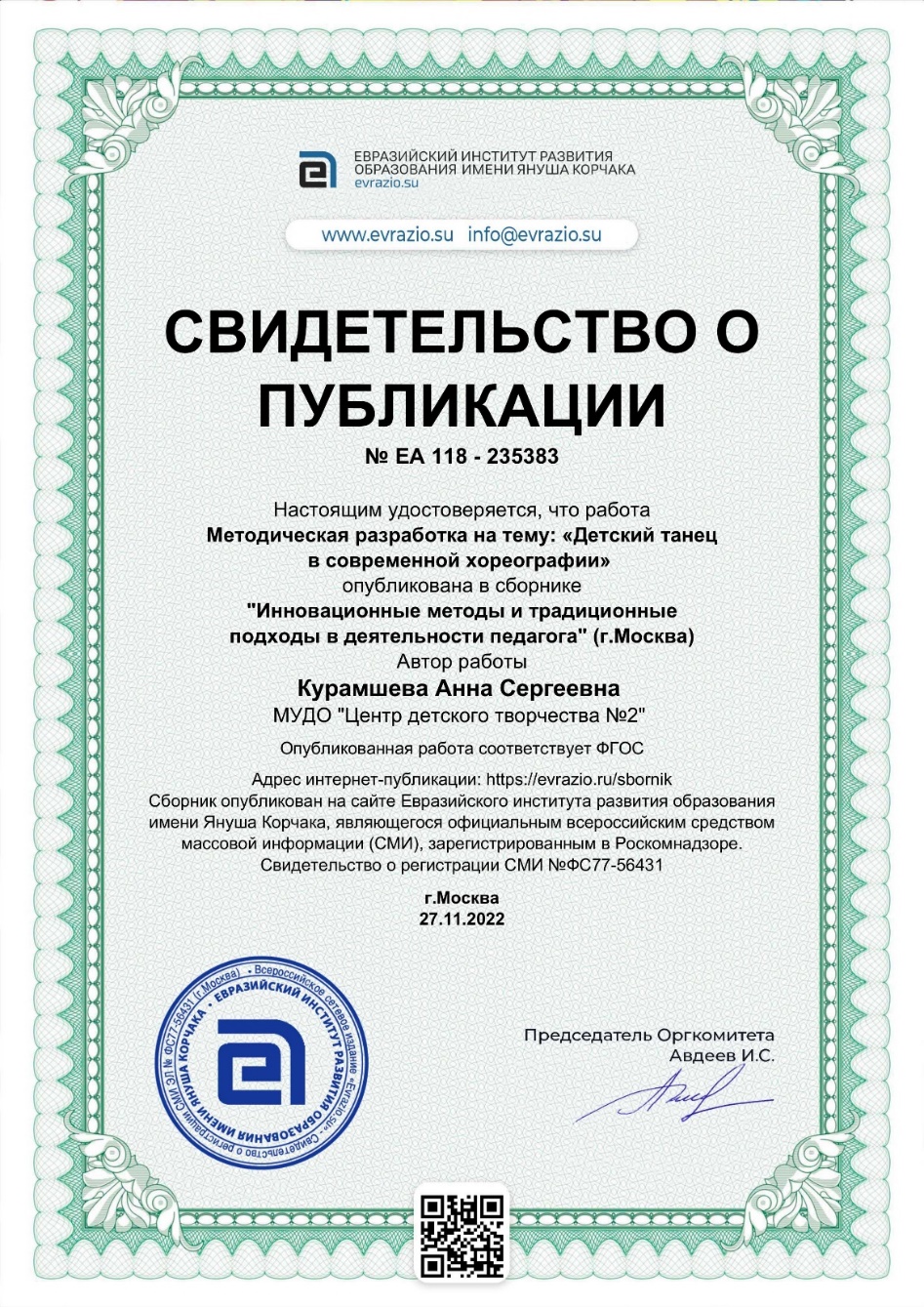 9. Общественно-педагогическая  активность педагога: Интернет сообщество
https://infourok.ru/user/kuramsheva-anna-sergeevna
9. Общественно-педагогическая  активность педагога: Интернет сообщество
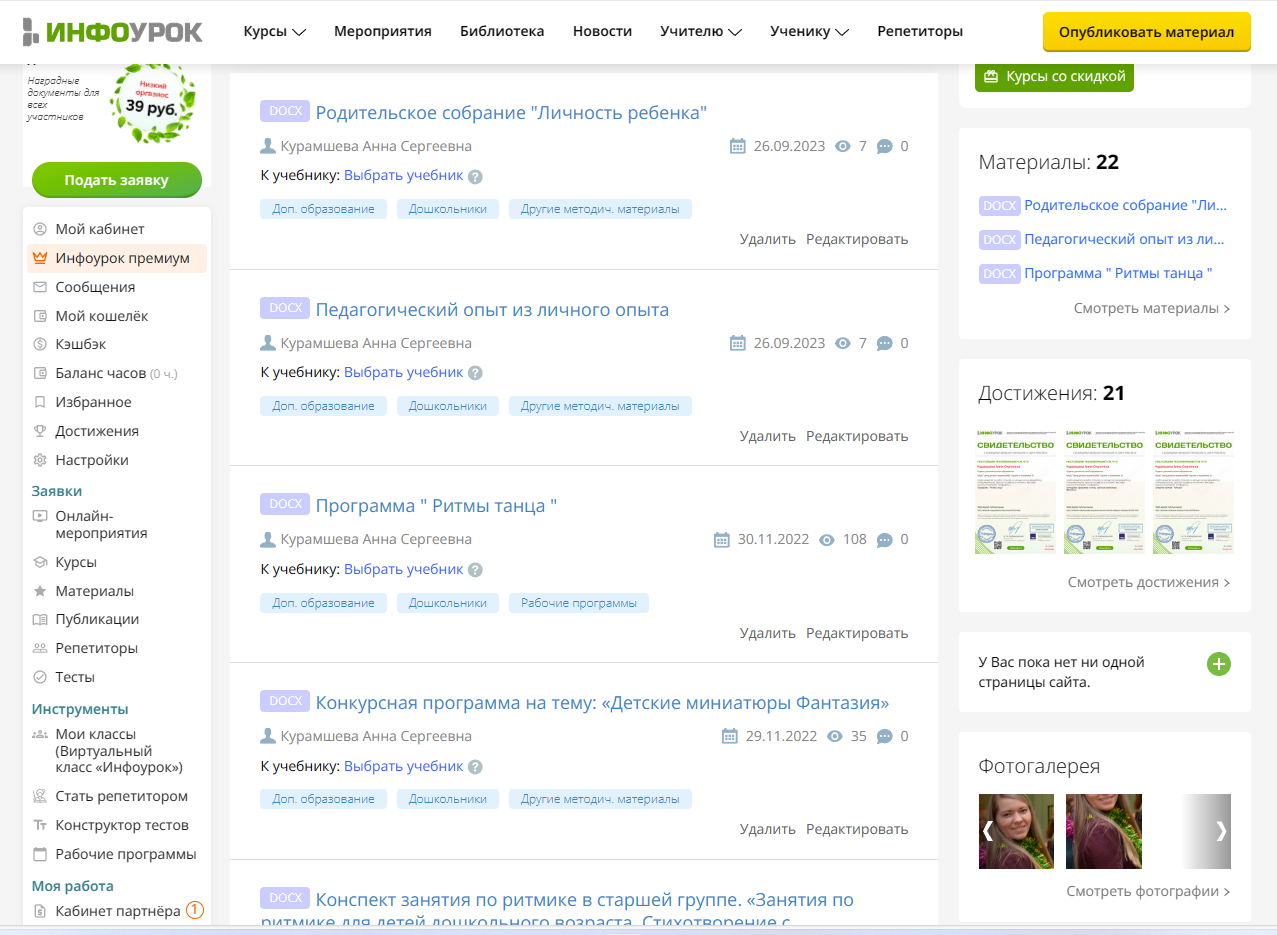 9. Общественно-педагогическая  активность педагога: Интернет сообщество
9. Общественно-педагогическая  активность педагогаМуниципальный уровень
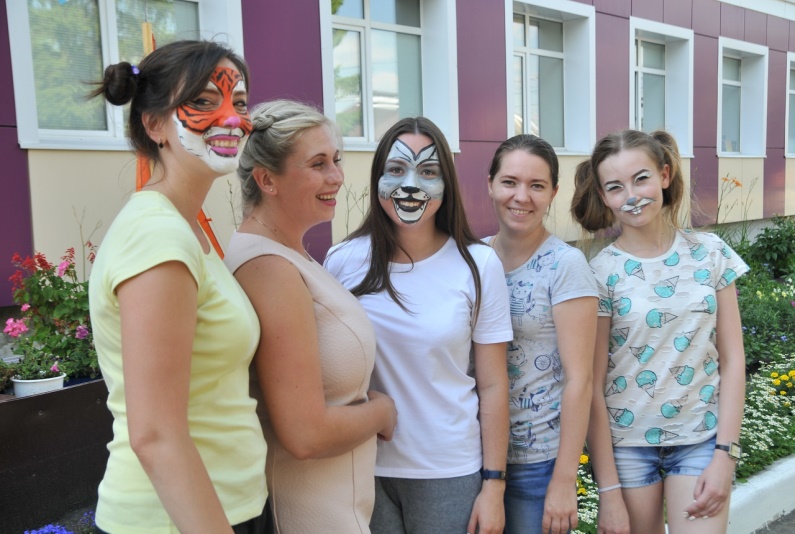 Участие в открытии смены лагеря «Трансформер»,2022г.
9. Общественно-педагогическая  активность педагога Муниципальный уровень
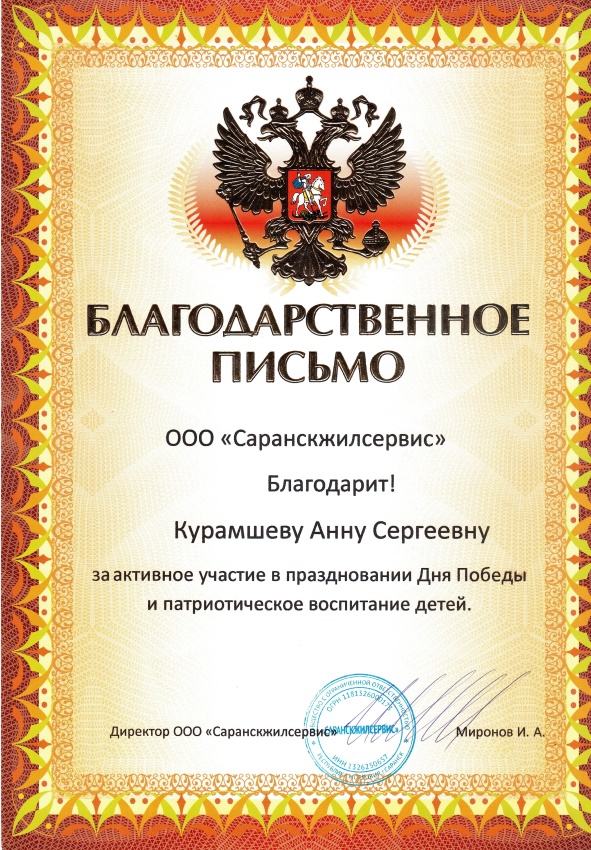 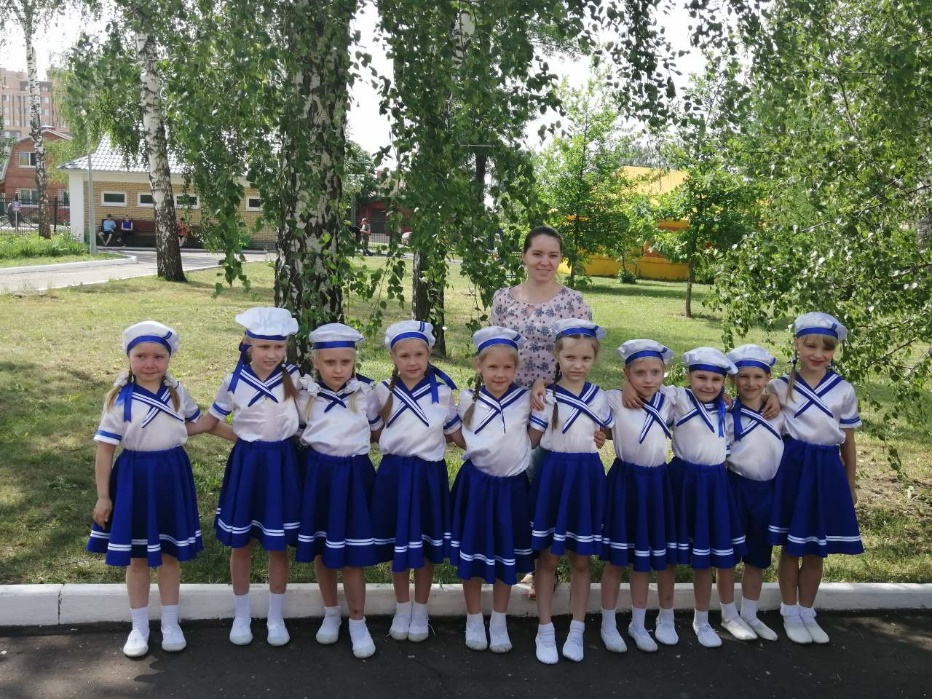 9. Общественно-педагогическая  активность педагога Муниципальный уровень
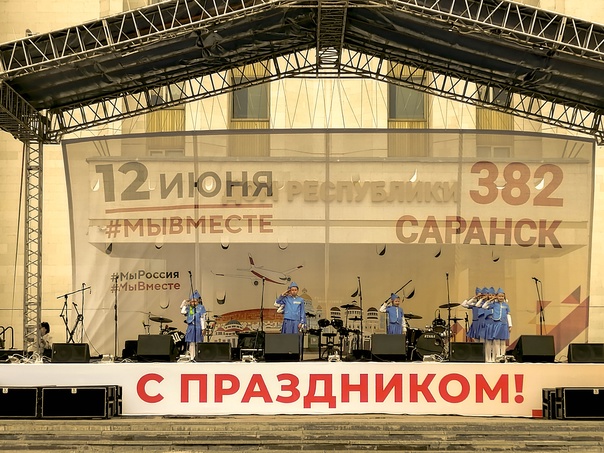 9. Общественно-педагогическая  активность педагогаМуниципальный уровень
9. Общественно-педагогическая  активность педагога Республиканский  уровень
9. Общественно-педагогическая  активность педагога Республиканский  уровень
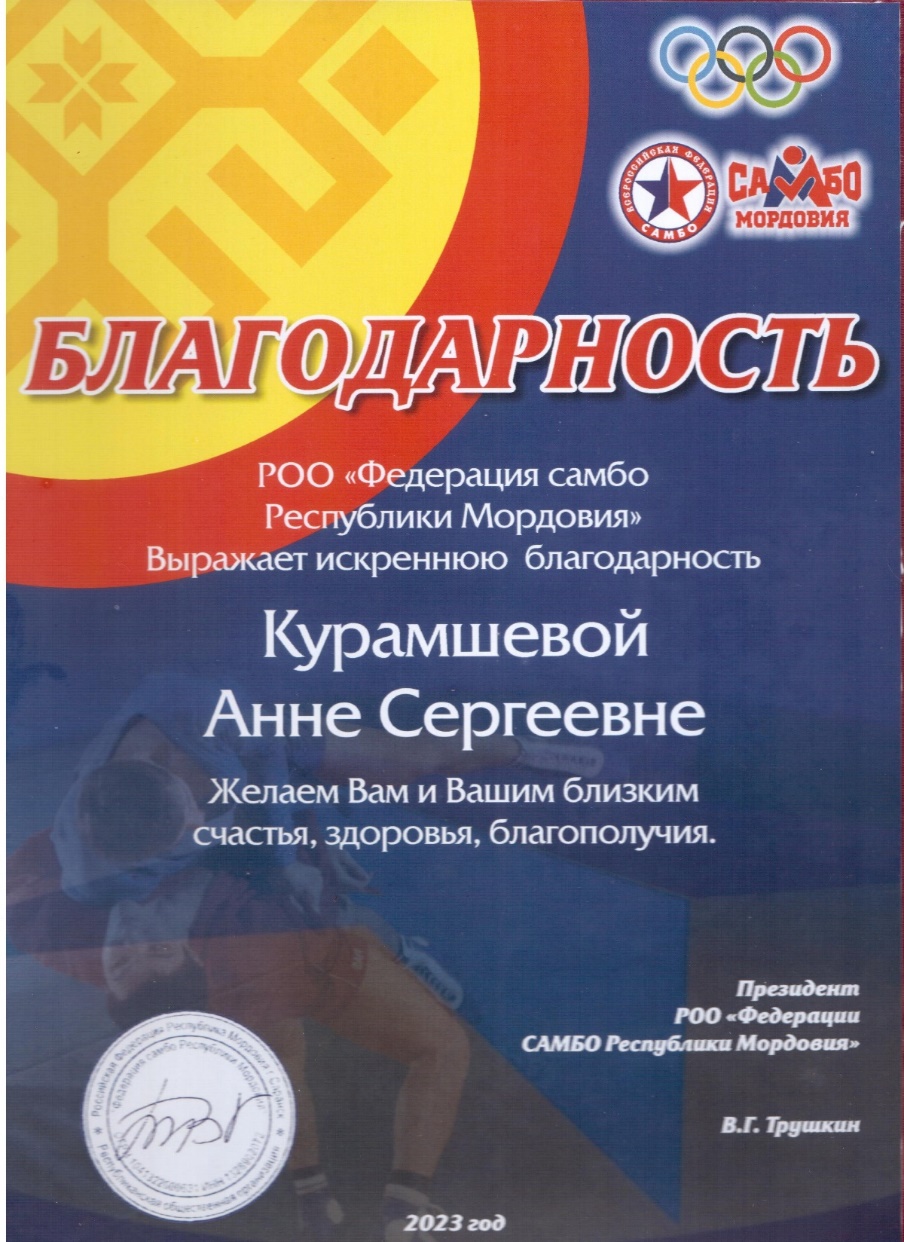 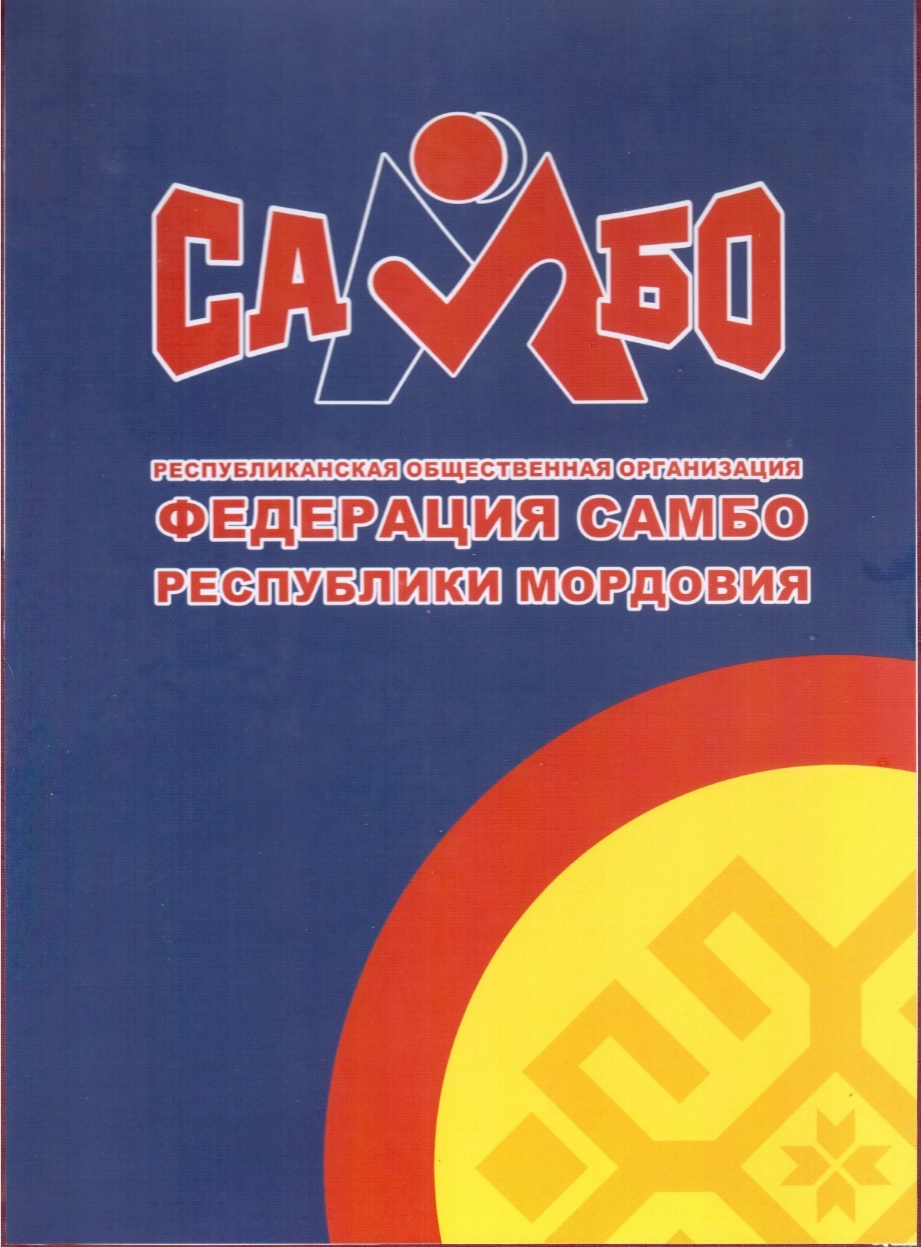 9. Общественно-педагогическая  активность педагогаРеспубликанский  уровень
9. Общественно-педагогическая  активность педагогаРеспубликанский  уровень
9. Общественно-педагогическая  активность педагогаРеспубликанский  уровень
9. Общественно-педагогическая  активность педагогаРеспубликанский  уровень
Республиканский культурно-просветительский проект 
«Квартал Победы» на площадках Мемориального музея 
военного и трудового подвига 1941-1945 гг. и Мордовского 
республиканского объединённого краеведческого музея имени И.Д. Воронина, 2023 г.
9. Общественно-педагогическая  активность педагогаРеспубликанский  уровень
Театрализация парада
 на 9 мая,2023г.
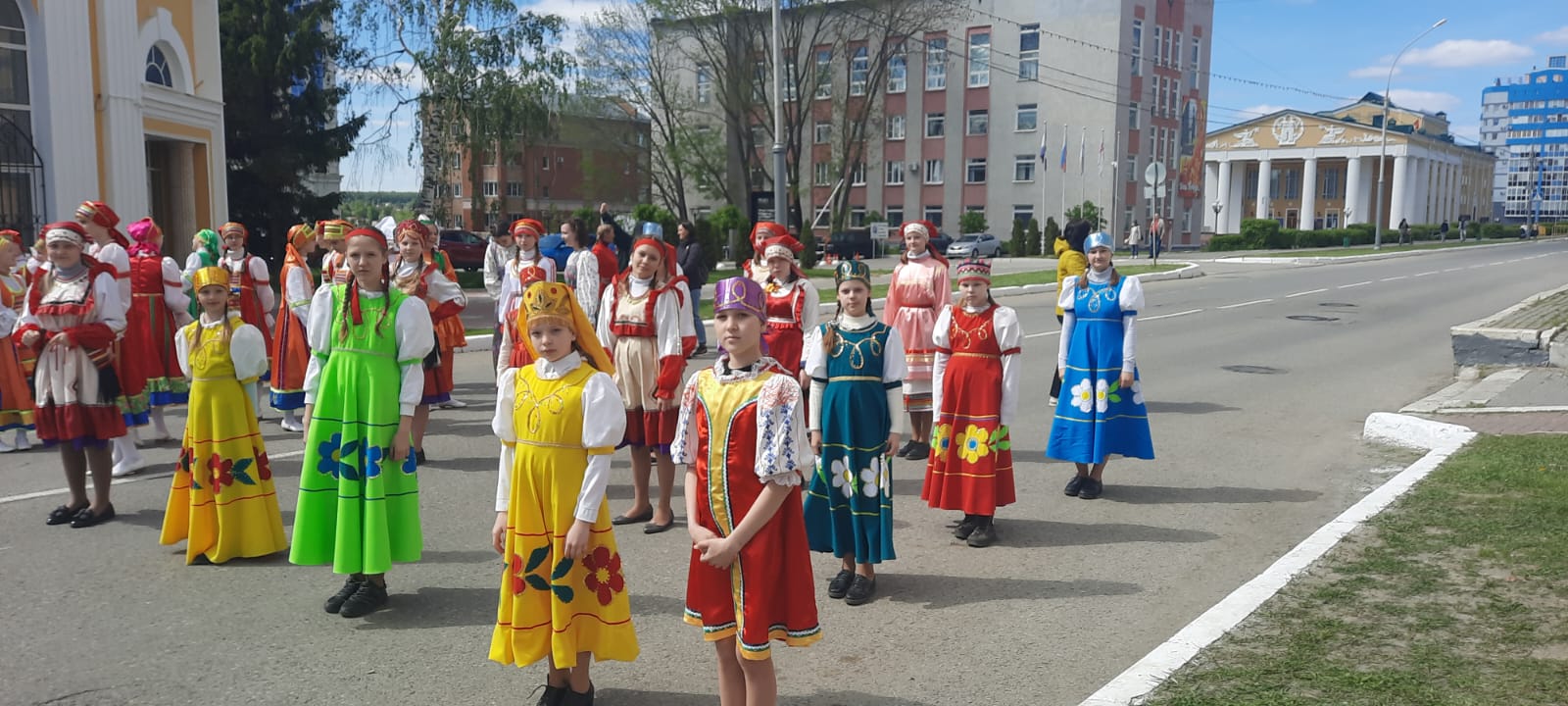 9. Общественно-педагогическая  активность педагогаРеспубликанский  уровень
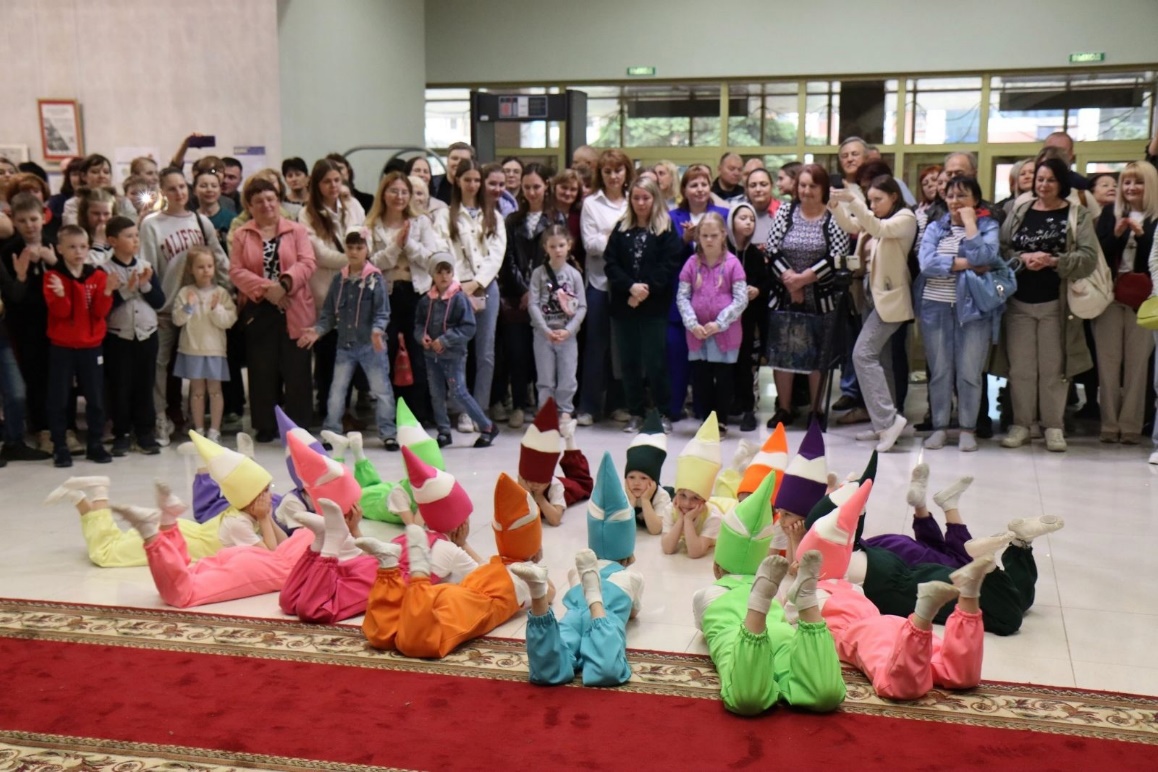 ГБУК «Мордовский республиканский 
          Музей изобразительных искусств им. С.Д. Эрьзи», 2023 г.
9. Общественно-педагогическая  активность педагога
 Российский уровень
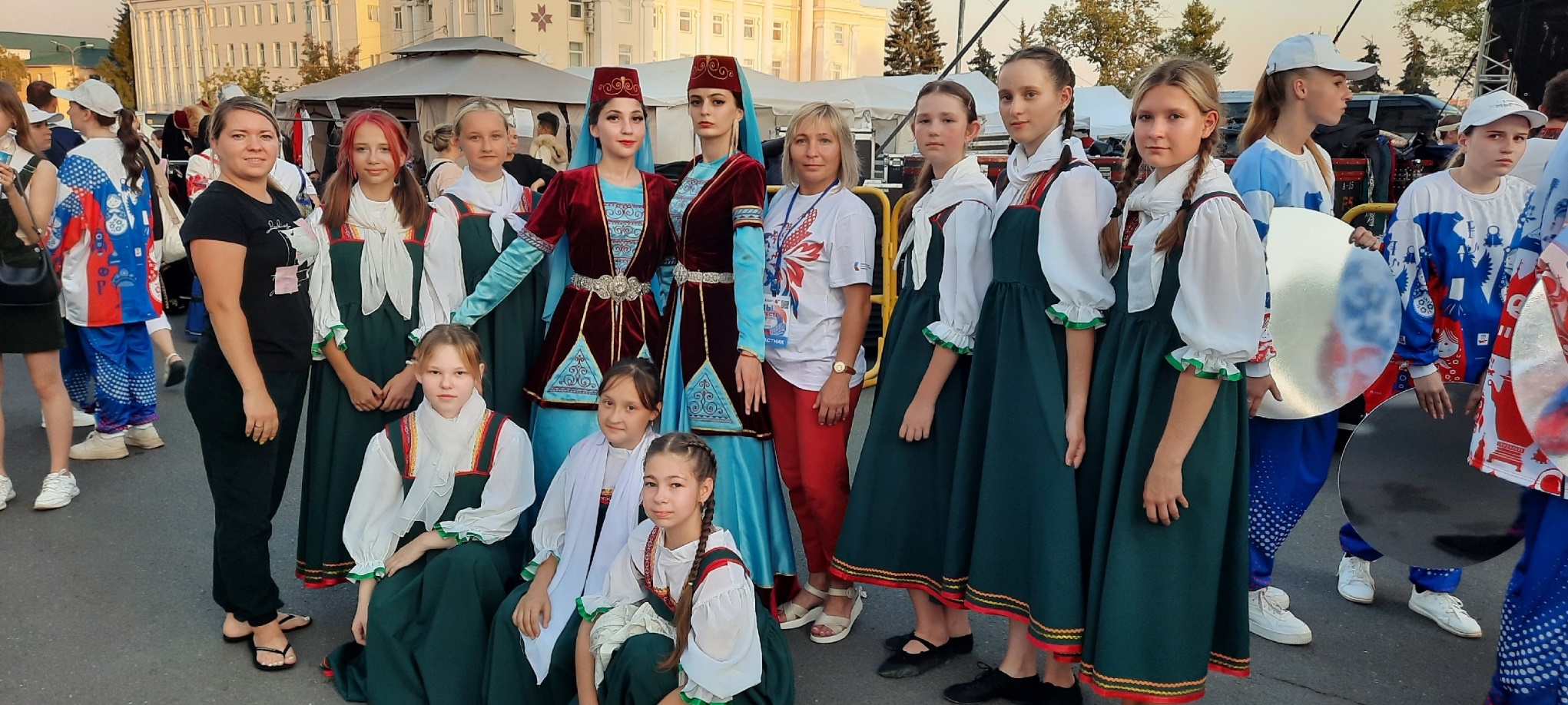 Всероссийский молодёжный Фестиваль национальных культур 
«Мы вместе» и II Всероссийский Форум финно-угорских народов 
«Этнокультурное многообразие России: 
современные вызовы и перспективы развития» , 2023 г.
9. Общественно-педагогическая  активность педагога Российский уровень
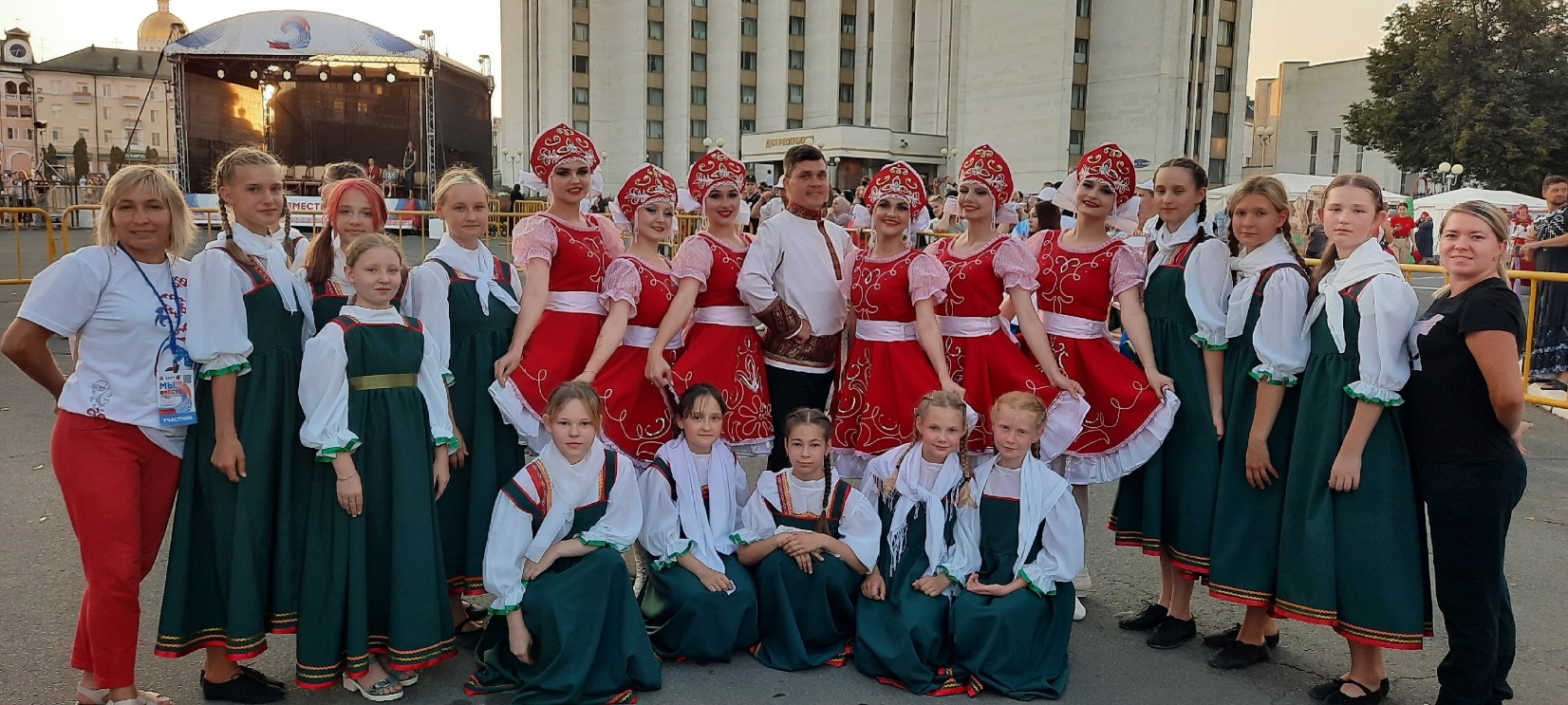 10. Наставничество
Нет
11. Позитивные результаты работы с детьми
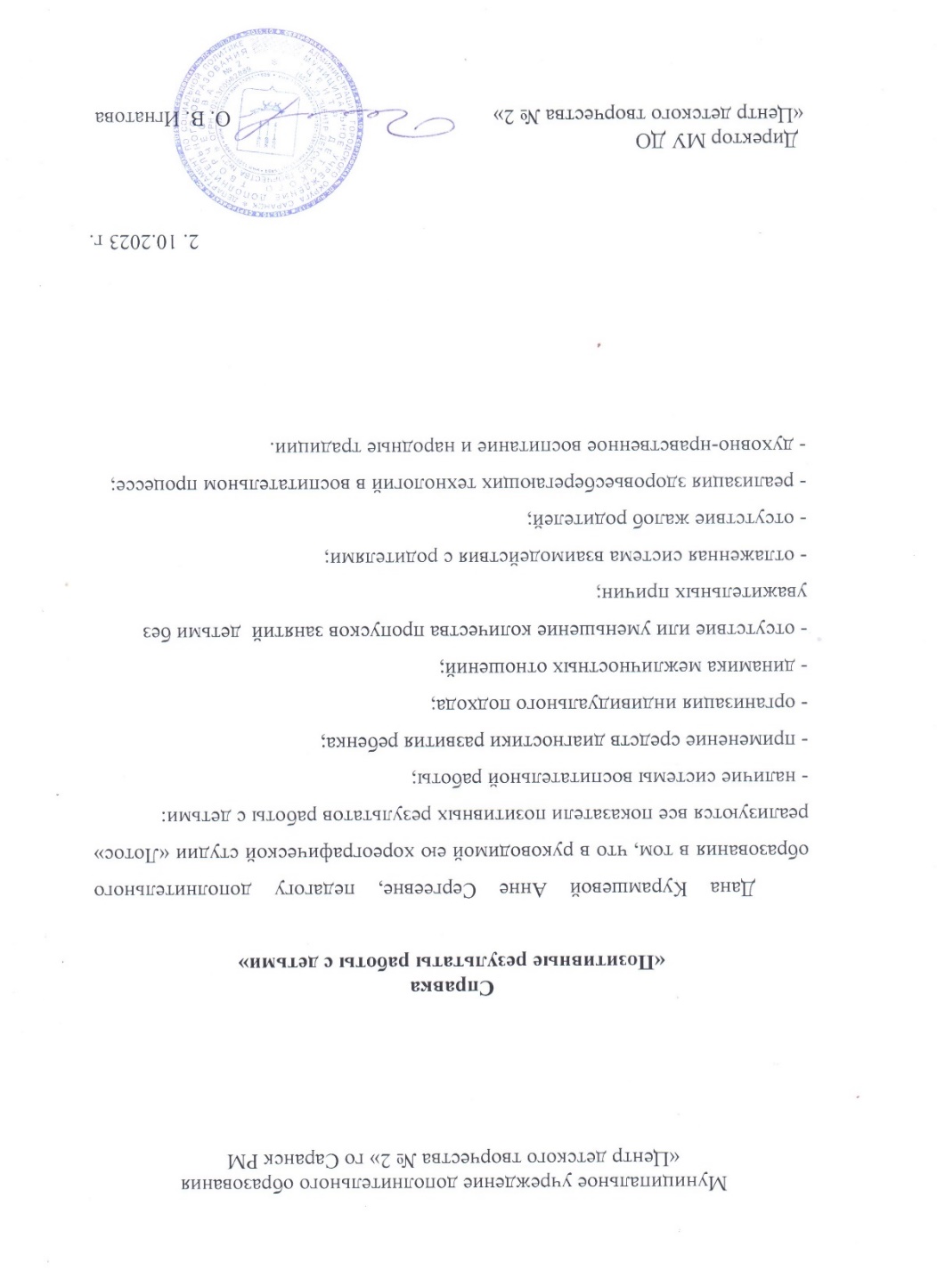 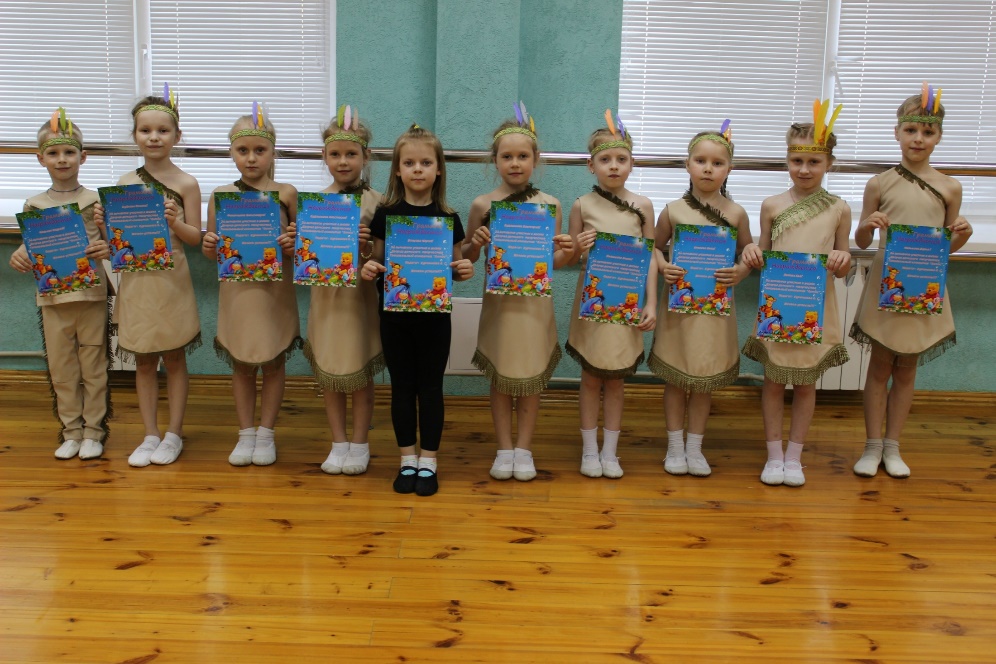 11. Позитивные результаты работы с детьми
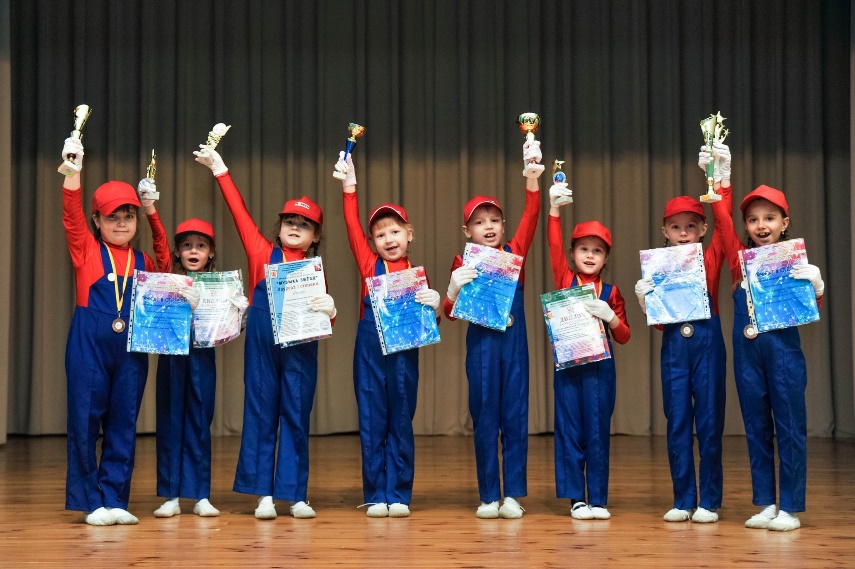 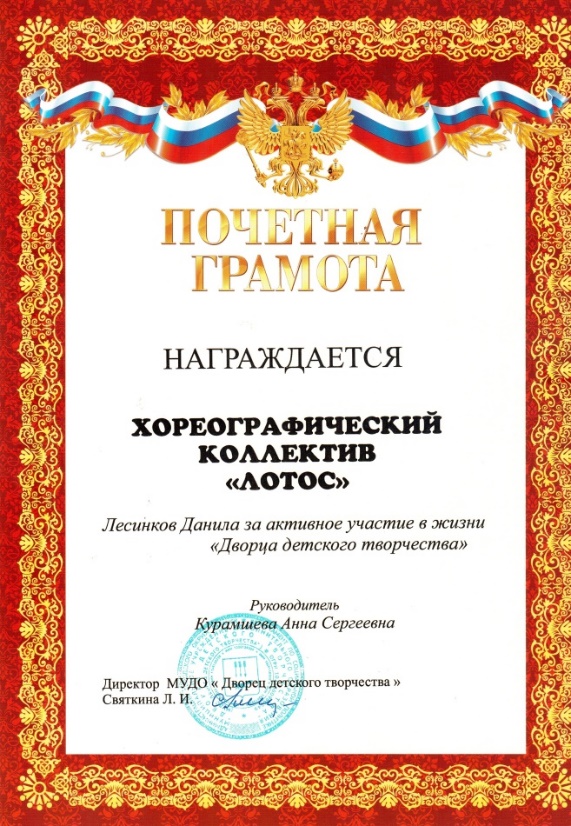 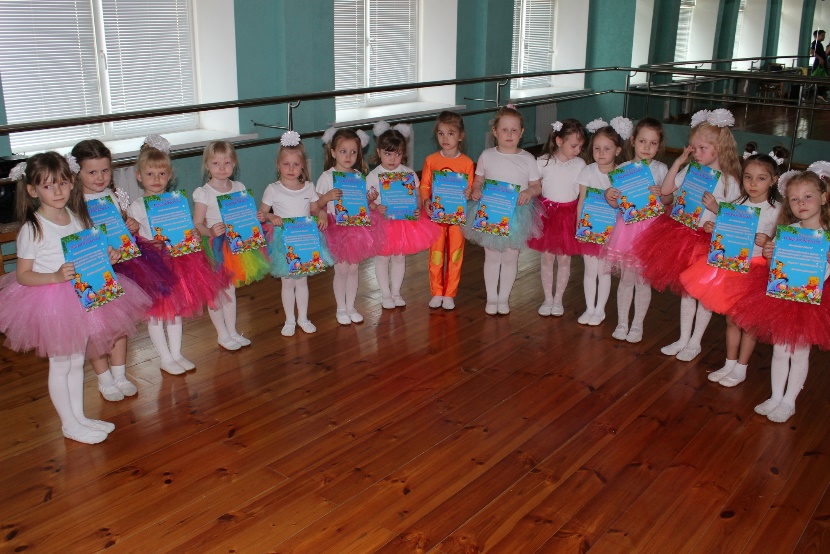 11. Позитивные результаты работы с детьми
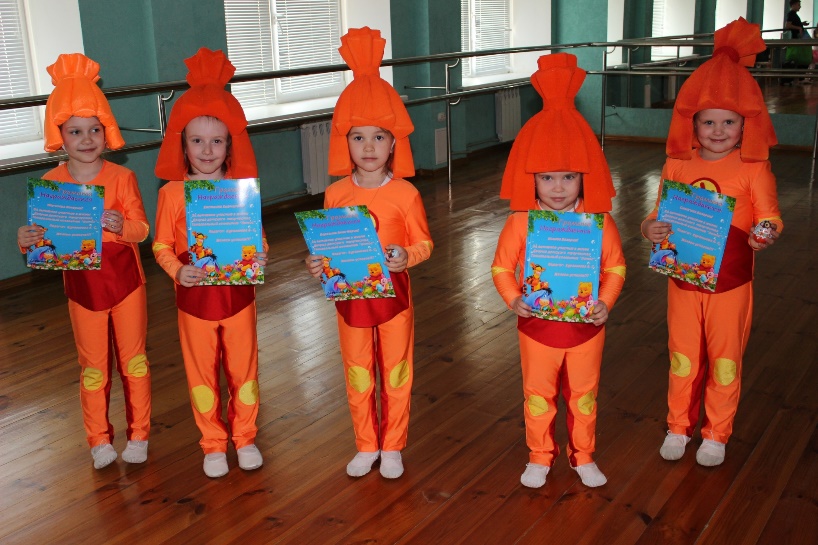 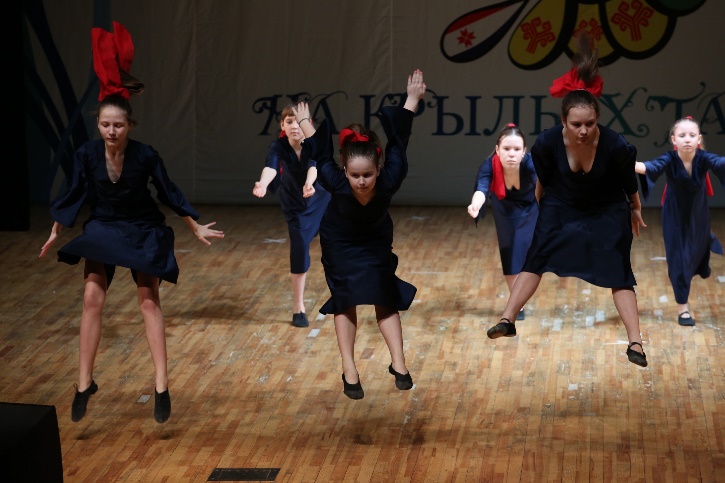 11. Позитивные результаты работы с детьми
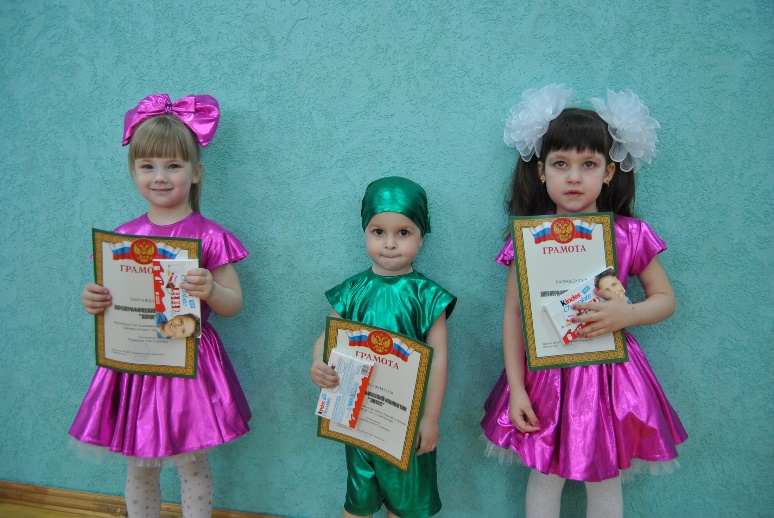 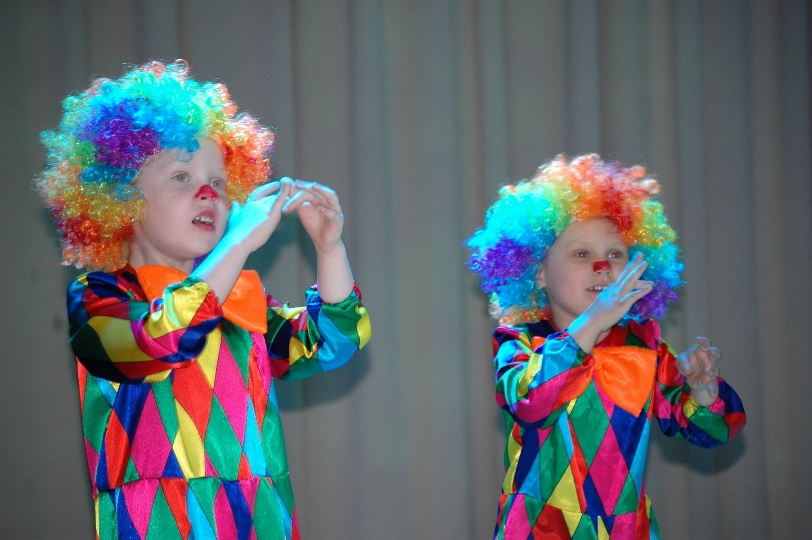 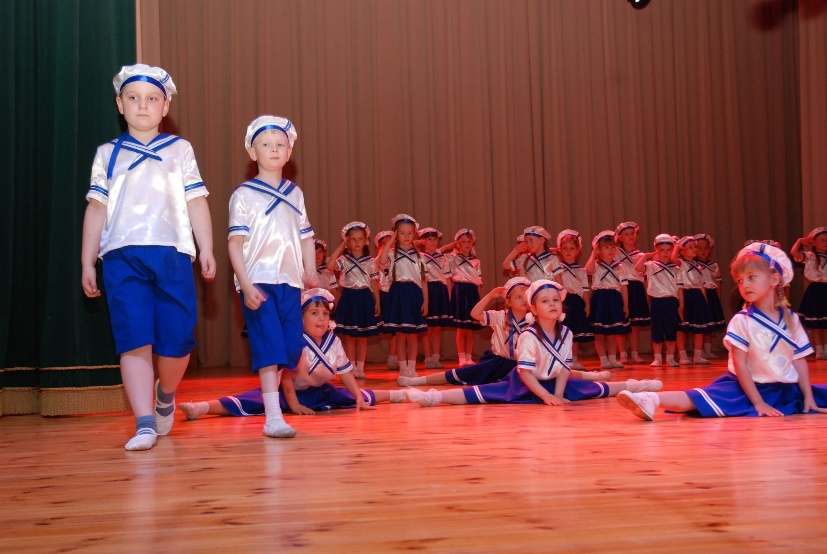 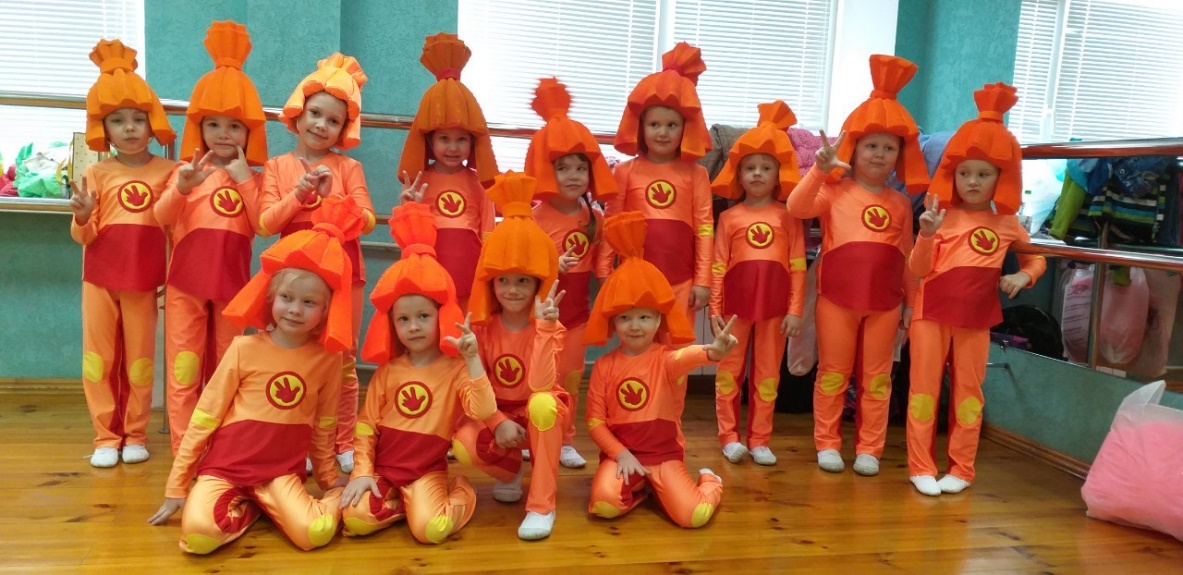 11. Позитивные результаты работы с детьми
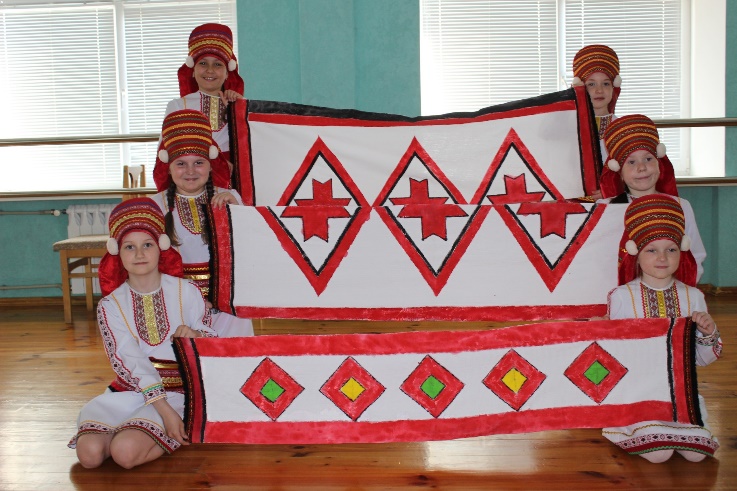 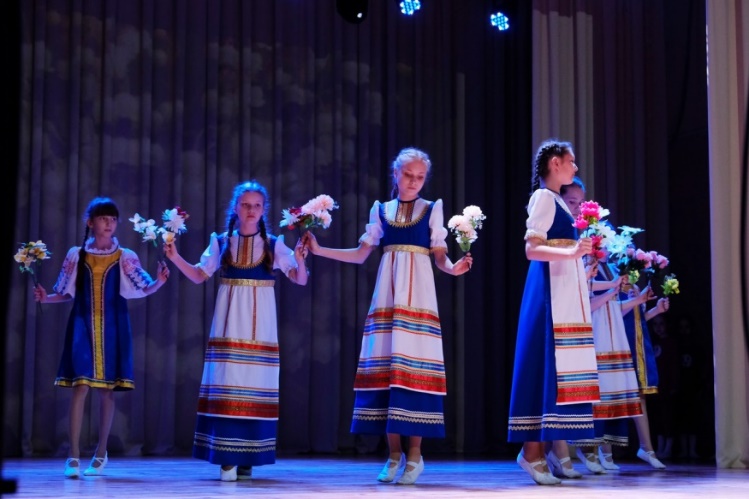 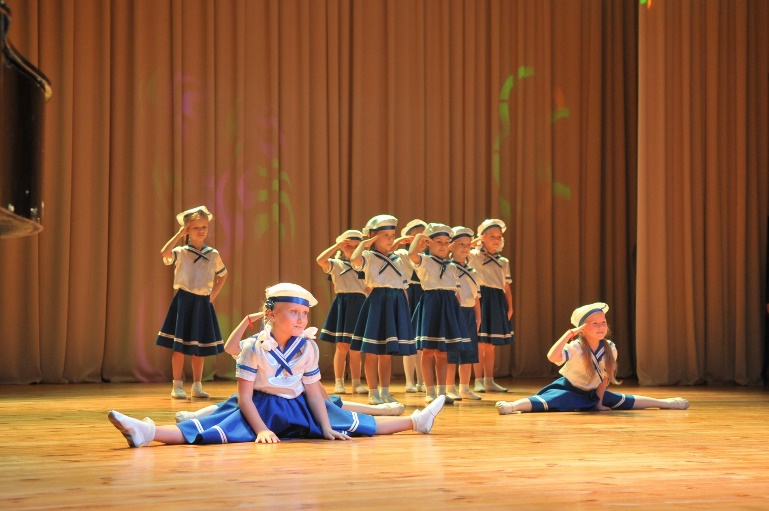 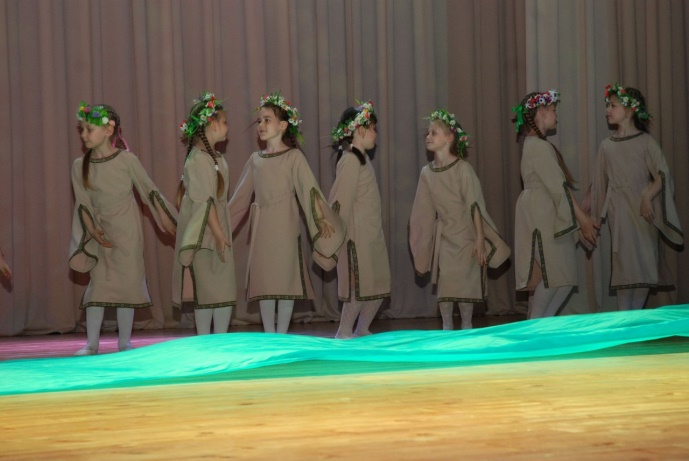 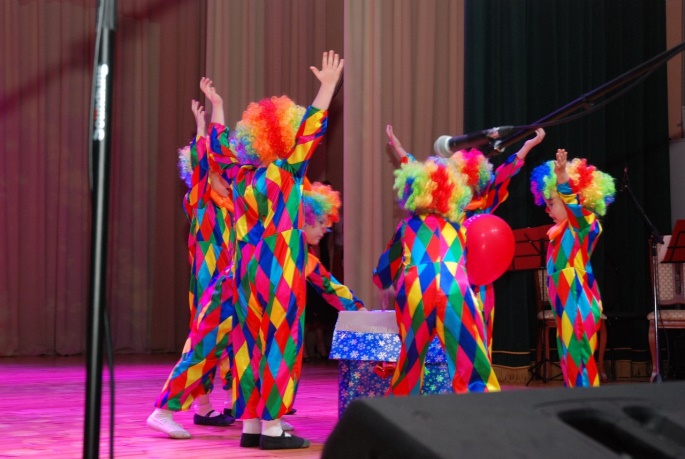 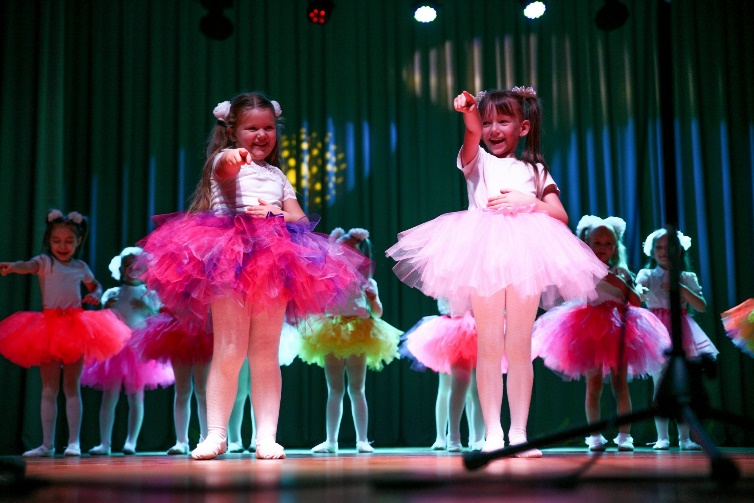 11. Позитивные результаты работы с детьми
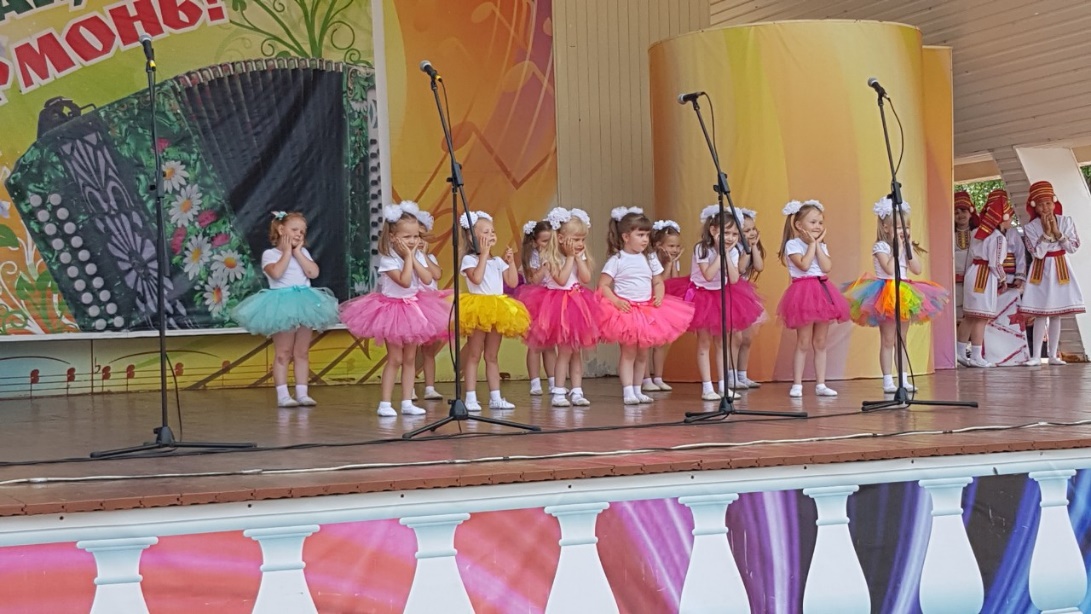 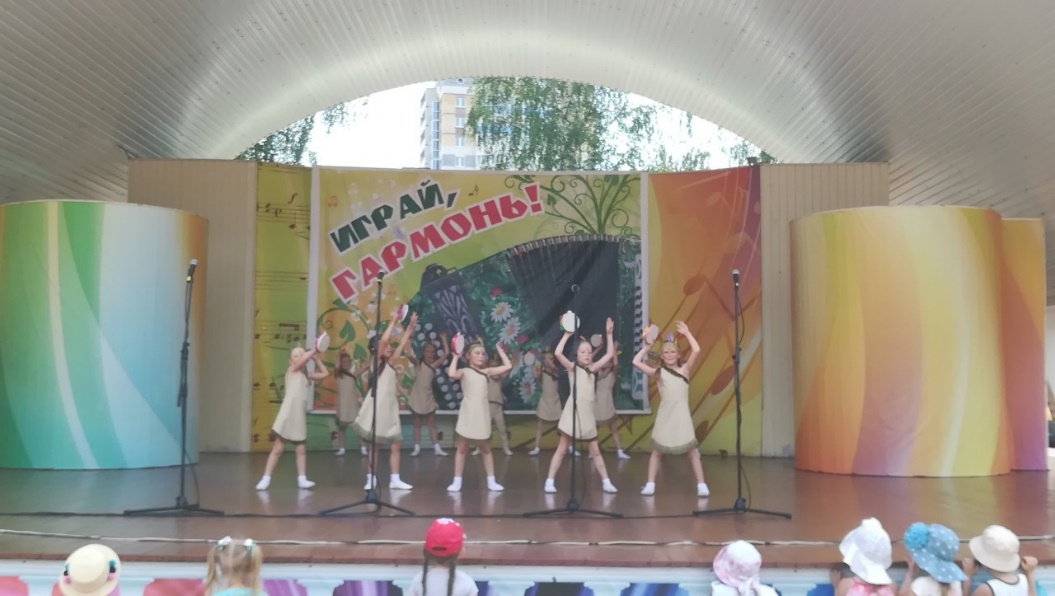 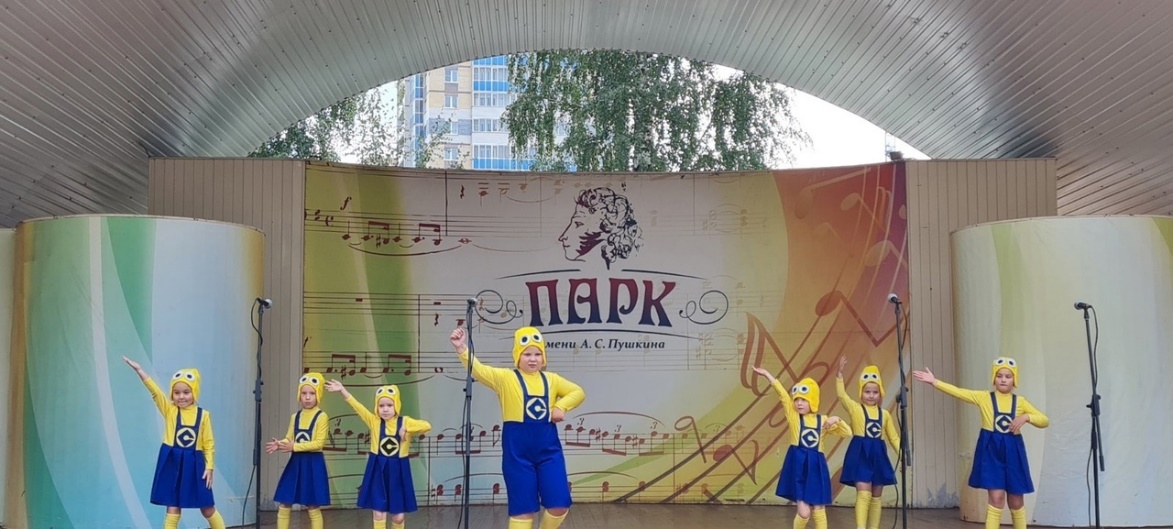 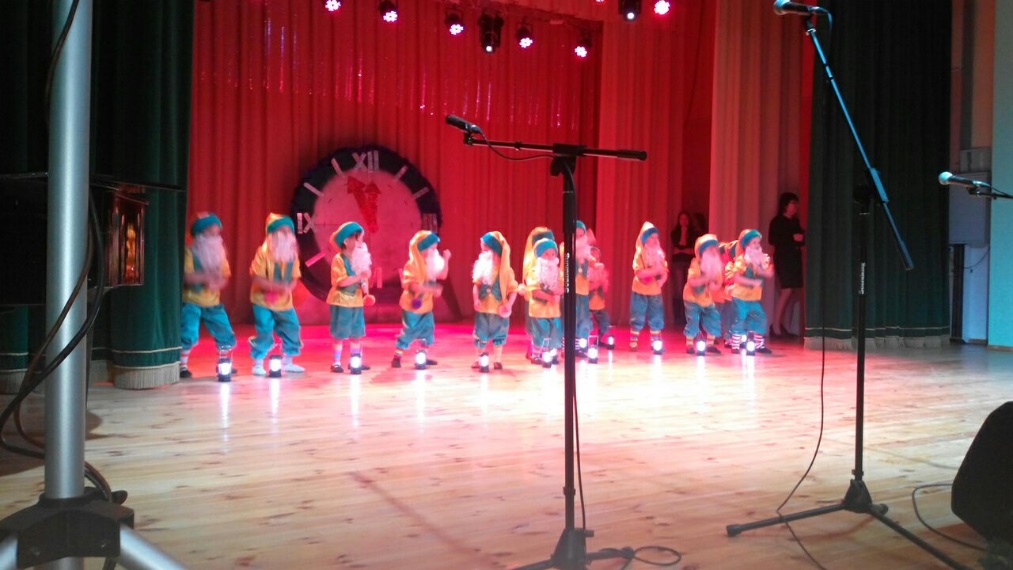 12. Участие педагога в профессиональных конкурсахИнтернет -конкурсы
13. Награды и поощренияСеть Интернет
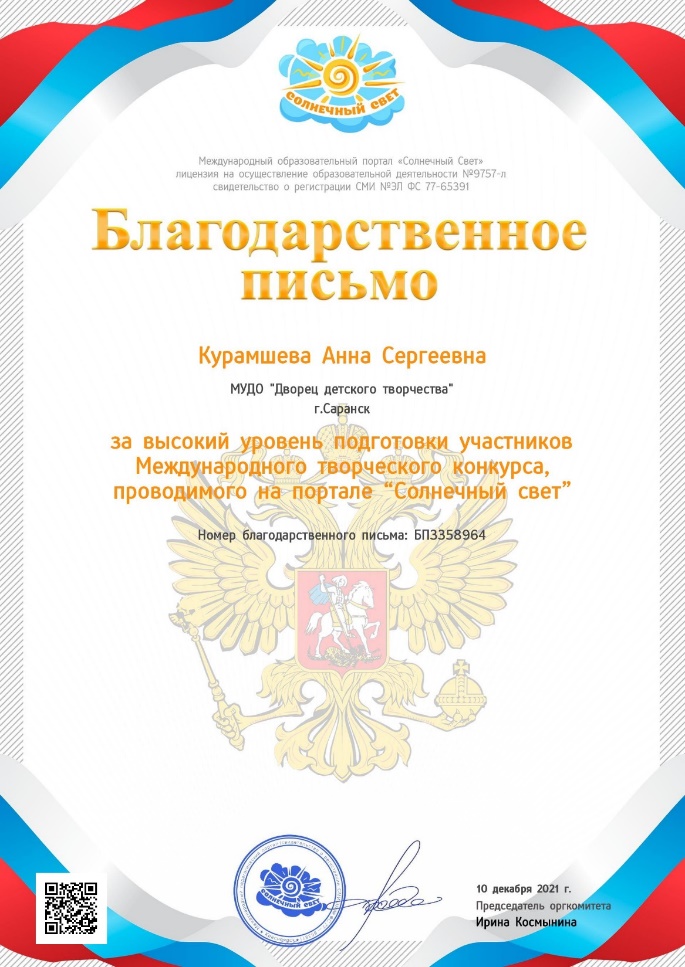 13. Награды и поощренияСеть Интернет
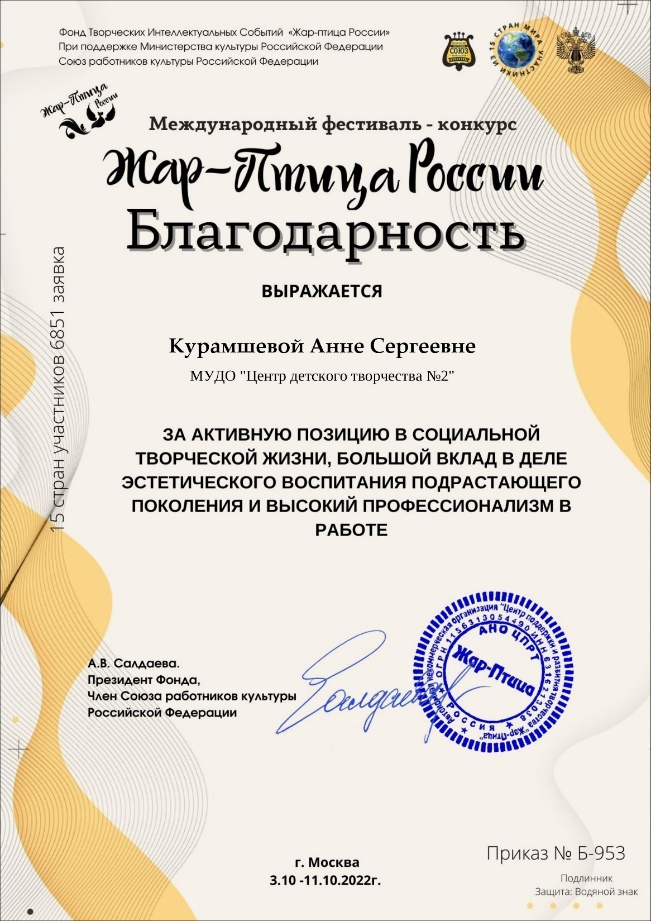 13. Награды и поощренияСеть Интернет
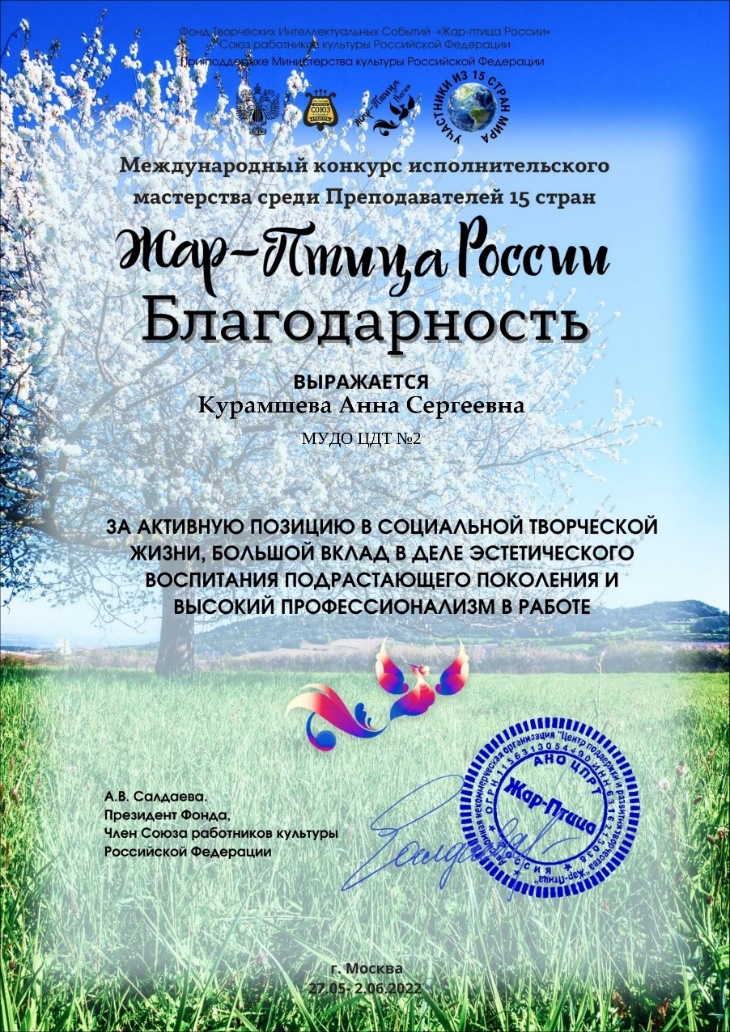 13. Награды и поощрения Муниципальный уровень
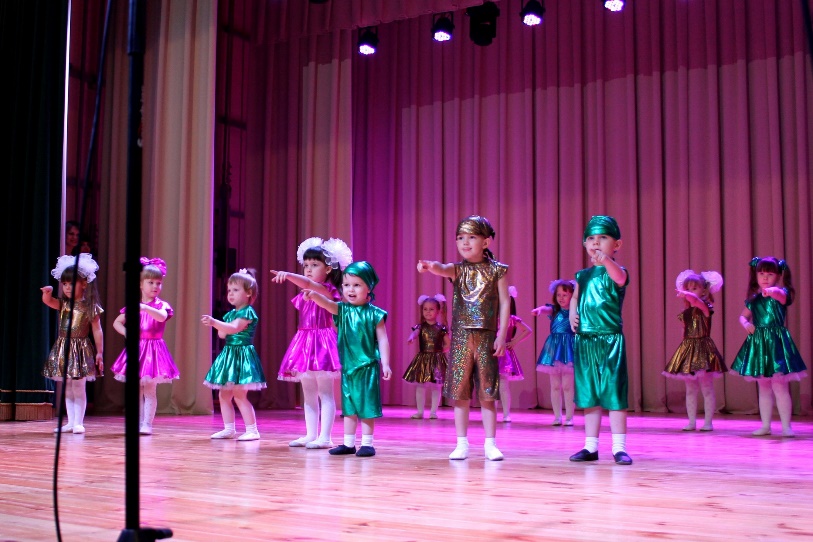 13. Награды и поощрения: Республиканский уровень
13. Награды и поощрения: Международный уровень
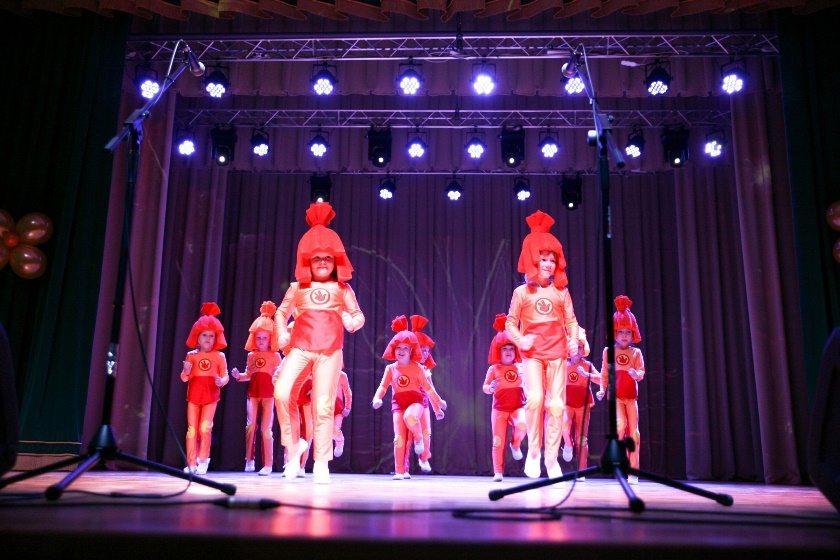 13. Награды и поощрения: Международный уровень
Спасибо за внимание!
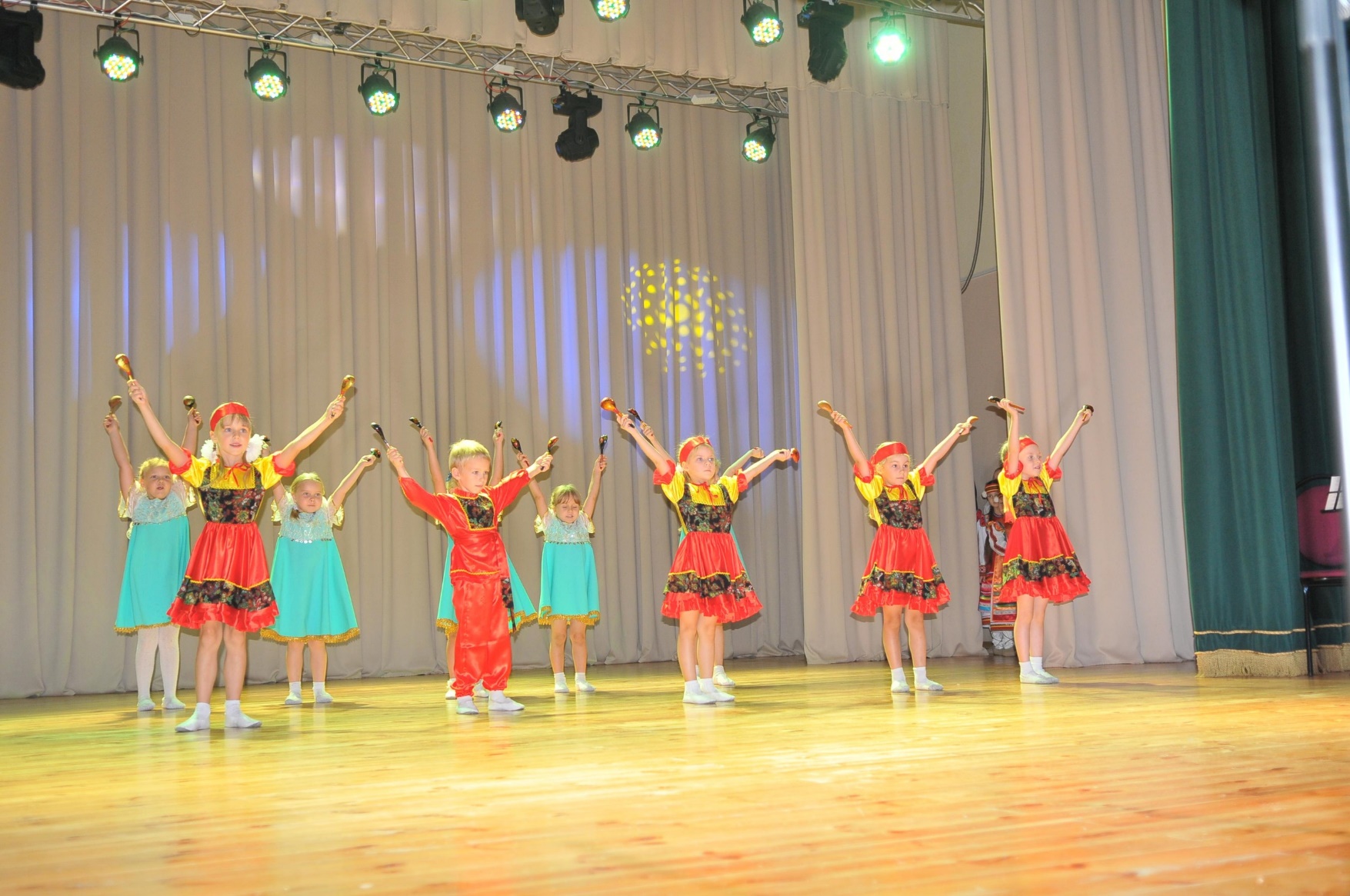